Wages and working, part 1
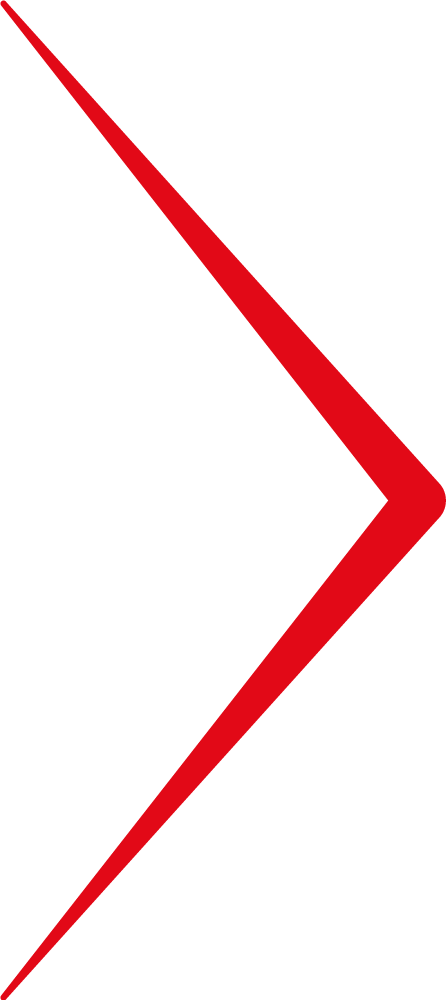 LINEAR GRAPHS – KEY STAGE 4
Mathematics content in this presentation
This slide is for information only and is hidden from the presentation. The mathematical content specifications in this presentation are those used in the Mathematics GCSE Subject content and assessment objectives and is identified in red.

A8: work with coordinates in all four quadrants
A9: plot graphs of equations that correspond to straight-line graphs in the coordinate plane; use the form y = mx + c  to identify parallel and perpendicular lines; find the equation of the line through two given points, or through one point with a given gradient
A10: identify and interpret gradients and intercepts of linear functions graphically and algebraically
A12: recognise, sketch and interpret graphs of linear functions, quadratic functions …  
A14: plot and interpret graphs (including reciprocal graphs and exponential graphs) and graphs of non-standard functions in real contexts, to find approximate solutions to problems such as simple kinematic problems involving distance, speed and acceleration
A15: calculate or estimate gradients of graphs and areas under graphs (including quadratic and other non-linear graphs), and interpret results in cases such as distance-time graphs, velocity-time graphs and graphs in financial contexts
[Speaker Notes: From government specification content where:

All students will develop confidence and competence with the content identified by standard type
All students will be assessed on the content identified by the standard and the underlined type; more highly attaining students will develop confidence and competence with all of this content
Only the more highly attaining students will be assessed on the content identified by bold type. The highest attaining students will develop confidence and competence with the bold content.]
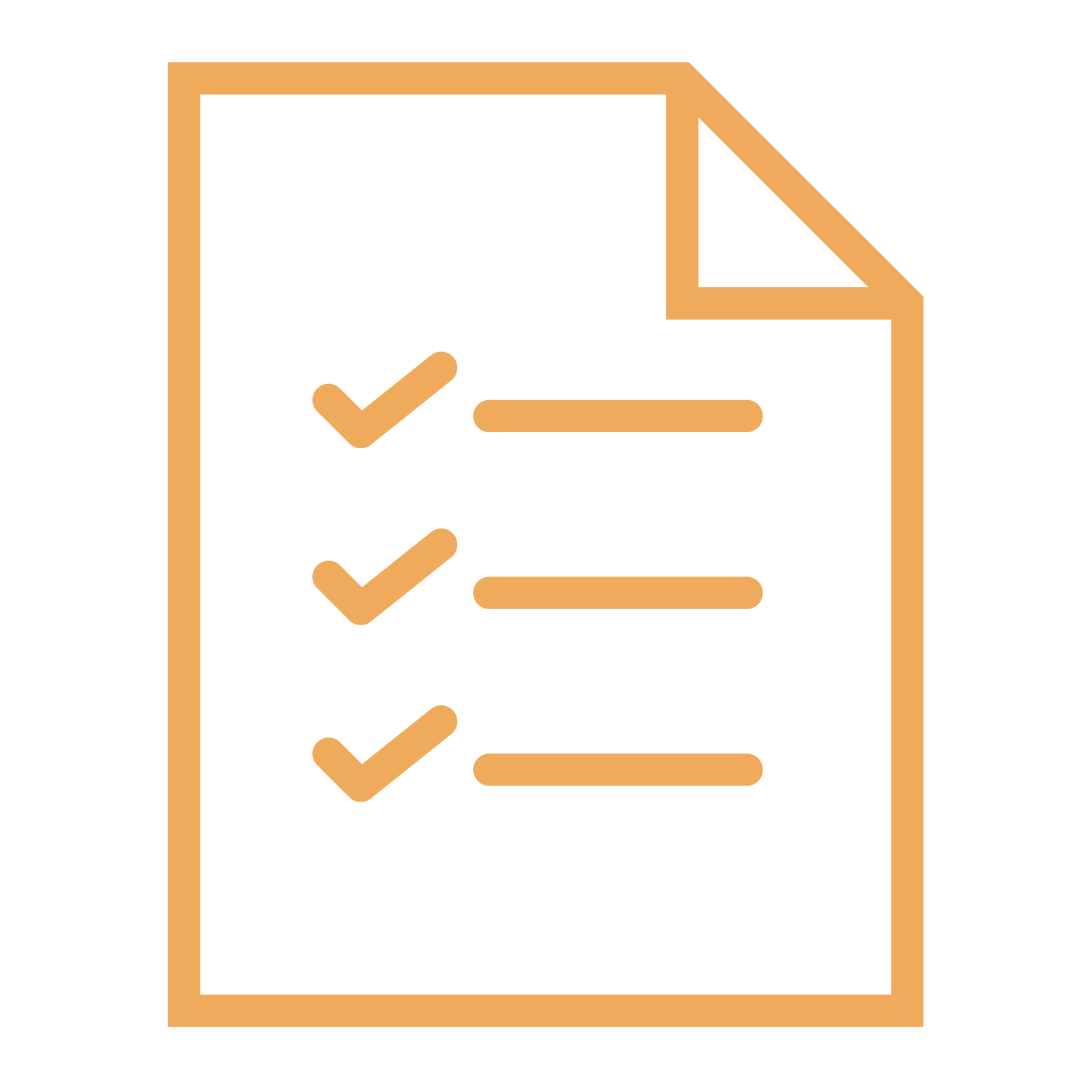 Homework A, part 1
Have a look at the following website which is from the Office for National Statistics:
https://visual.ons.gov.uk/the-gender-pay-gap-what-is-it-and-what-affects-it/

From the graphs on the page, answer the following questions:
What is the gender pay gap for full-time workers in 2016? Who is it in favour of, men or women?
What is the gender pay gap for part-time workers in 2016? Who is it in favour of, men or women?
[Speaker Notes: The two sets of homework – this is the first – will draw attention to websites from the Office for National Statistics (ONS) and, specifically, to their diagrammatic presentation of various investigations relating to pay in the UK. The essential idea is to get pupils used to reading and interpreting diagrams along with using and developing them in the following lessons. The first homework should be set a few days before the lesson begins. Clearly, it is assumed that the pupils have access to the internet either at home or at school.

The questions may look challenging but the answers are obvious once the diagrams are studied.]
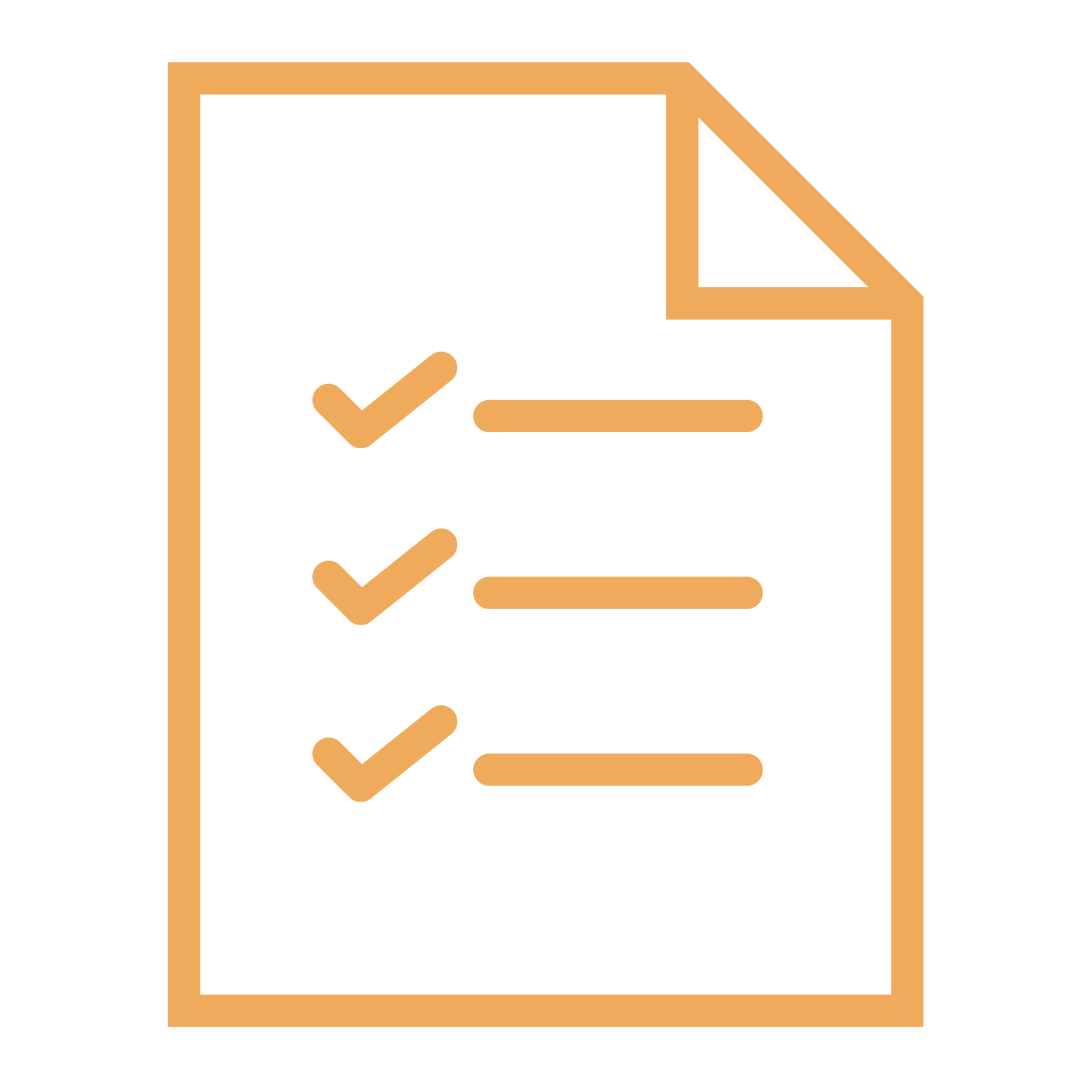 Homework A, part 2
Have a look at the graph on the website and search for the section entitled ‘Percentage of male and female employees in different occupational groups, UK, April to June 2016’ 

Which occupation has the largest difference, with more females being employed in it compared to males?
Does the occupation you identified have any explanation to offer for the gender pay gap?
[Speaker Notes: The questions may look challenging but the answers to 1 to 3 are obvious once the diagrams are looked at.]
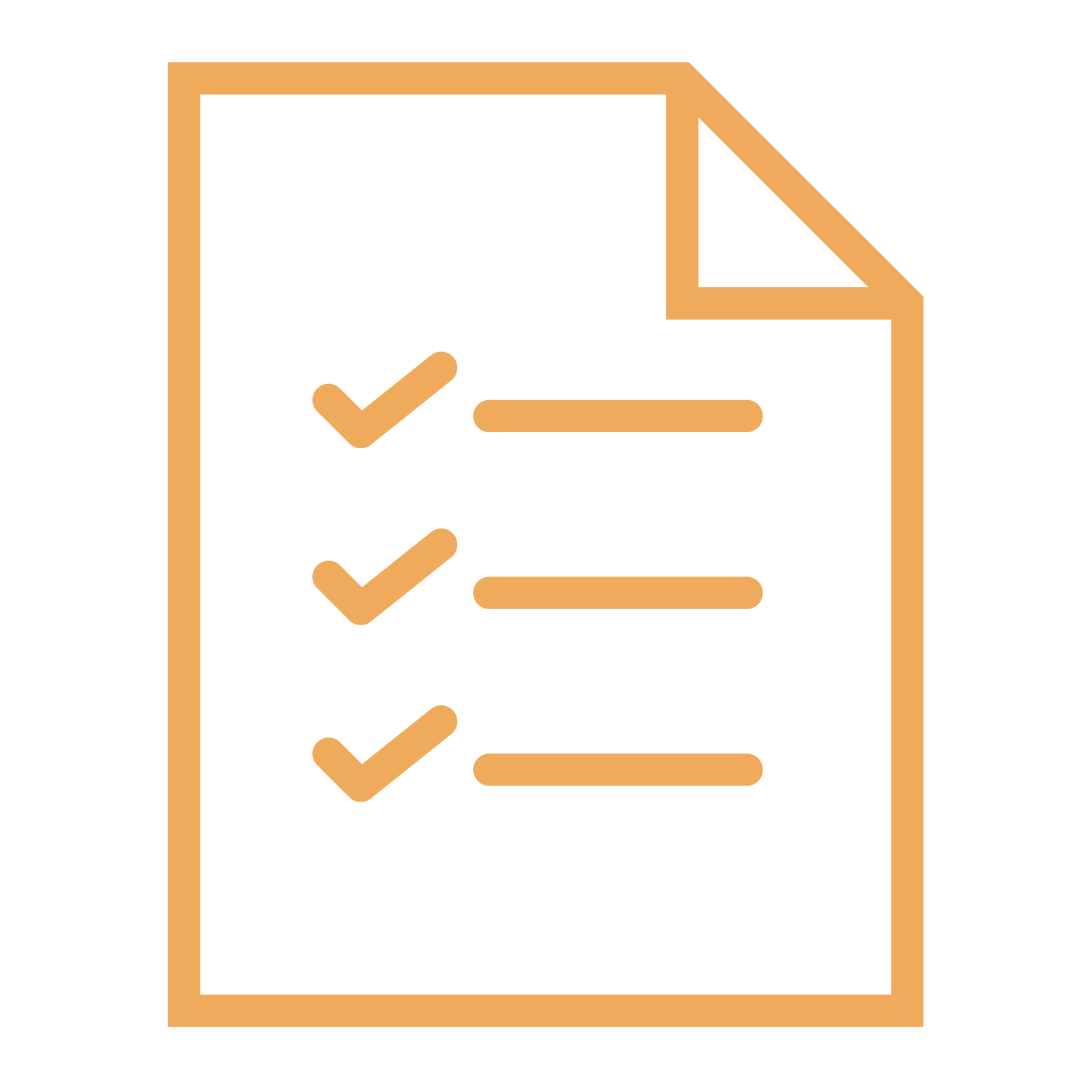 Homework ALet’s see the graphs
[Speaker Notes: If possible, it would be helpful if the teacher shows the website during class to point out the answers to the homework. The last question is a discussion question: the website does not really offer clear links and that will be a teaching point about how far we can stretch the interpretation of diagrams presented to us.]
Percentage gender pay gap over time, by full-time and part-time work, UK, 1997 to 2016
In favour of males above zero
In favour of females below zero
Adapted from data from the Office for National Statistics licensed under the Open Government Licence v.2.0.
Percentage of male and female employees in different occupational groups, UK, April to June 2016
Adapted from data from the Office for National Statistics licensed under the Open Government Licence v.2.0.
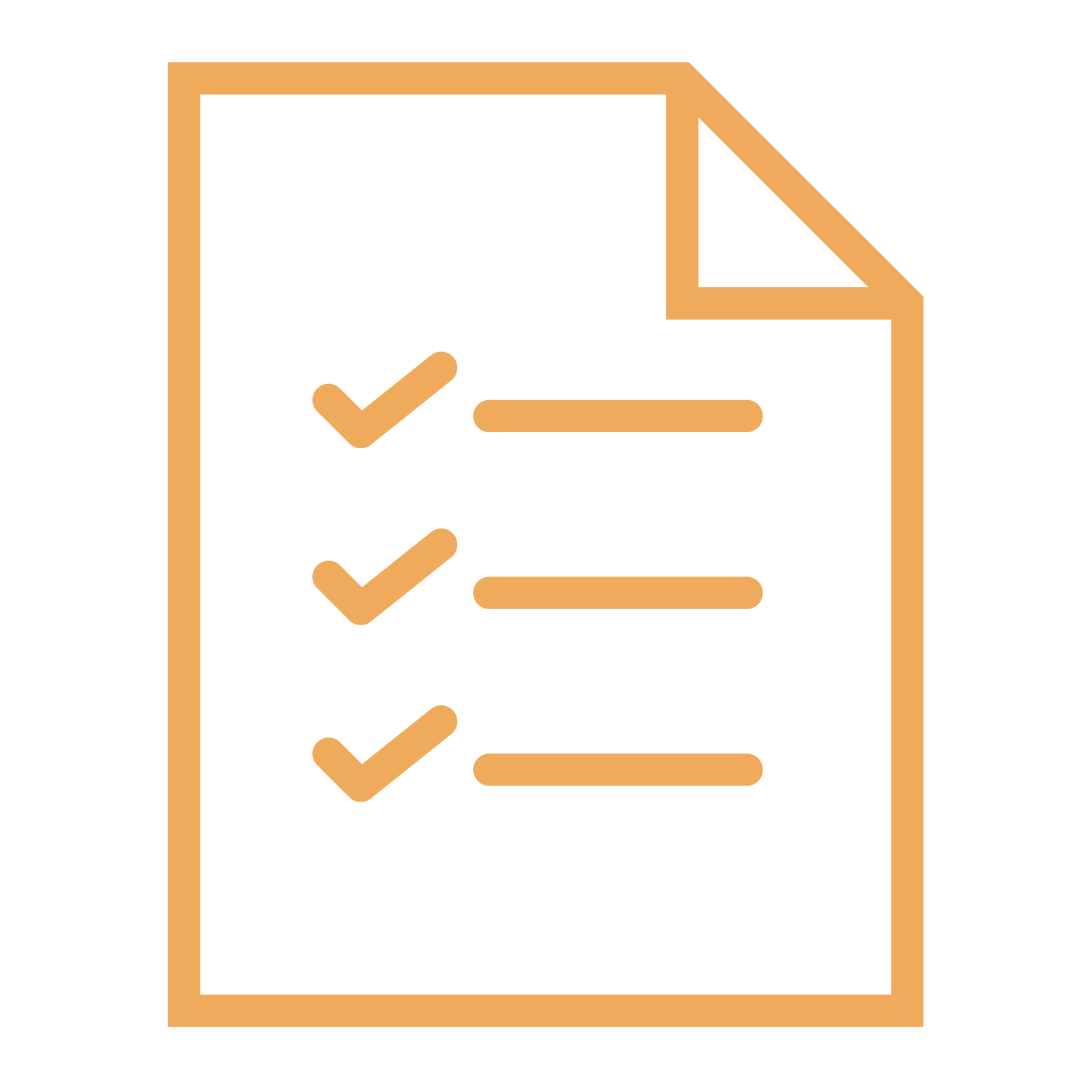 Homework AAnswers
Approximately 9% in favour of men.
Approximately 6% in favour of women.
The largest gap in favour of females appears to be ‘Caring, leisure and Other Service occupations’ at about 13%, although the other occupational group ‘Administrative and Secretarial occupations’ appears to be about 11%-12%.
Discussion: does the occupation you identified explain the gender pay gap?
[Speaker Notes: If possible, it would help if the teacher shows the website during class to point out the answers to the homework. The last question is a discussion question: the website does not really offer clear links between occupation and gender and that will be a teaching point about how far we can stretch the interpretation of diagrams presented to us.]
Working – wages, salaries, bonuses and more!
Jordan, Mollie and Niamh are looking for their first jobs. They have all left school and are searching for summer work to fill the time before they all depart to some work abroad in October.

We are going to use linear graphs to understand some of the relationships between work and payment. But first, let’s see how working and payment might work.
[Speaker Notes: The growth of jobs which are temporary, not fixed, and paid in relation to achievement (eg, number of deliveries made) has grown dramatically in recent years. It has altered how we think about working.

The growth of ‘alternative’ work is impacting on young people most and it is important to understand how earnings can vary with the different types of payment for work. Not all earnings are from ‘employed’ wages, as we will see.

There is a lot to think about and your mathematical skills can help us understand better how earnings vary with payment methods. In this lesson, we are going to use some graphical analysis to help. 
 
Some of the following slides are optional depending on how deep you wish to go into the subject of different pay types. The shorter version focuses on pay types that young people are most likely to come across and which form the basis of this lesson.]
Payment bases and payments
There are different ways that ‘wages’ may be earned. The payment base will depend on the job you are in. 

Examples of payment bases are time, the amount produced, and profits.

Examples of payments are wages, salaries, commission, bonuses, and profit shares.
[Speaker Notes: Some of the following slides are optional depending on how deep you wish to go into the subject of different pay types. The shorter version focuses on pay types that young people are most likely to come across and which form the basis of this lesson.]
The basic graphical relationship
[Speaker Notes: The basic graphical relationship between the payment base and earnings should slope upwards. That is, as more hours are worked, for example, we would expect earnings to increase.

The details of how the line looks will vary depending on the detail of the relationship between the payment base and the rate of pay. Let’s look at some of that detail.]
Payment bases and payment in practice:time in the workplace (paid by the hour)
Time in the workplace. The payment base is ‘time’ and can be paid as different rates:
Basic
Overtime

Example: Jo has agreed to work 35 hours each week where she is paid a basic rate of pay of £7.50 per hour. Any hours over that are paid at an overtime rate at £10 per hour. Jo works 40 hours one week and will be paid: 
35 x £7.50 + 5 x £10 = £312.50.

However, if Jo only works eight hours she will only be paid: 
8 x £7.50 = £60.
[Speaker Notes: The first payment method is hours worked. This can be in relation to an agreed, set number of hours for each week or there can be no hours guaranteed.]
Productivity or piecework
Productivity is measured by job activity and can be measured by how much a person produces, delivers, etc. This is often referred to as a piece rate. Let’s see how the payment base can affect earnings.

Suppose that £0.50 is paid by the pizza company for each delivery made. Assume, on average, that a tip of £1 is received for each delivery. On this basis, it might be expected that £1.50 is earned for each delivery. How much might be earned for a 40-hour week when five deliveries are made each hour? The answer is as follows:£1.50 x 40 x 5 deliveries = £300.
[Speaker Notes: Your courier delivery driver or pizza delivery person is almost certainly on a piecework rate. Often such schemes generate low earnings although they don’t have to.]
Salary
Salary. This is, typically, a monthly amount. It might not be related to a specific base but there will be an expectation that work-based tasks are fulfilled. Salaries are often used when the outcome of tasks is hard to measure. 

Example: salaries vary a great deal depending on the job you do. The starting salary for a newly qualified teacher will be at least £22,467, or £28,098 in inner London.https://getintoteaching.education.gov.uk/funding-and-salary/teacher-salaries
[Speaker Notes: Salaries are probably widely used. They are often used where the output from a job is hard to measure. The example shown is teachers. Other hard-to-measure jobs would be nurses, police officers and doctors.]
Commission
How much a person sells. This is called ‘commission’ and it is paid in relation to sales. Commission is often paid on top of a basic salary. The payment base is sales. This can be calculated in a number of ways: for example, as an amount per unit sold or as a proportion of sales.

Example: a person selling confectionery to local shops may earn a basic salary of £15,000 a year. In addition, they may be paid an additional 2% of the value of the sales made. A person selling £25,000 of confectionery a year would then have earnings of:£15,000 + (2/100) x £25,000 = £15,500.
[Speaker Notes: This slide is optional. It is currently hidden but may be un-hidden if needed.

Commission-based work is often an entry-level employment for those developing careers in sales and/or marketing. It is a way of incentivising individuals to meet sales targets. There are some jobs which are commission-only. Would you want a job like that?]
Bonuses and performance-related pay
Here, wages vary directly with a defined work-based criterion. The payment base is a pre-set performance criterion and is paid on top of a basic salary. It can be used to motivate staff to work harder. 

Example: a production worker has a basic salary of £25,000 and is paid a performance-related bonus if she produces 8,000 metal castings a month. The bonus is £100 for each month she meets her target. If her production target is met in 8 months out of 12 then her annual earnings would be:£25,000 + 8 x £100 = £25,800.
[Speaker Notes: This slide is optional. It is currently hidden but may be un-hidden if needed.

The underlying principles in terms of how pay is calculated for bonuses and performance-related pay is essentially the same as commission. The difference is that under commission, the payment base is sales whereas under bonuses or performance-related pay it will be another base, almost certainly production related.]
Profit share
This is like performance-related pay but it is not based on a specific criterion that can be specifically related to the individual. It reflects a general, team-based reward for working profitably. John Lewis department store has a well-known profit share scheme in which all staff take part.

Example: a senior executive may have a salary of £50,000 and be paid an additional 0.5% of the profits earned by the business she works for. If the business makes a profit of £1.2m then her earnings for the year would be:£50,000 + (0.5/100) x £1,200,000 = £56,000.
[Speaker Notes: This slide is optional. It is currently hidden but may be un-hidden if needed.

Profit shares are usually thought of in terms of executive power. However, the John Lewis stores group has famously had a profit share arrangement for many years where all employees take part.]
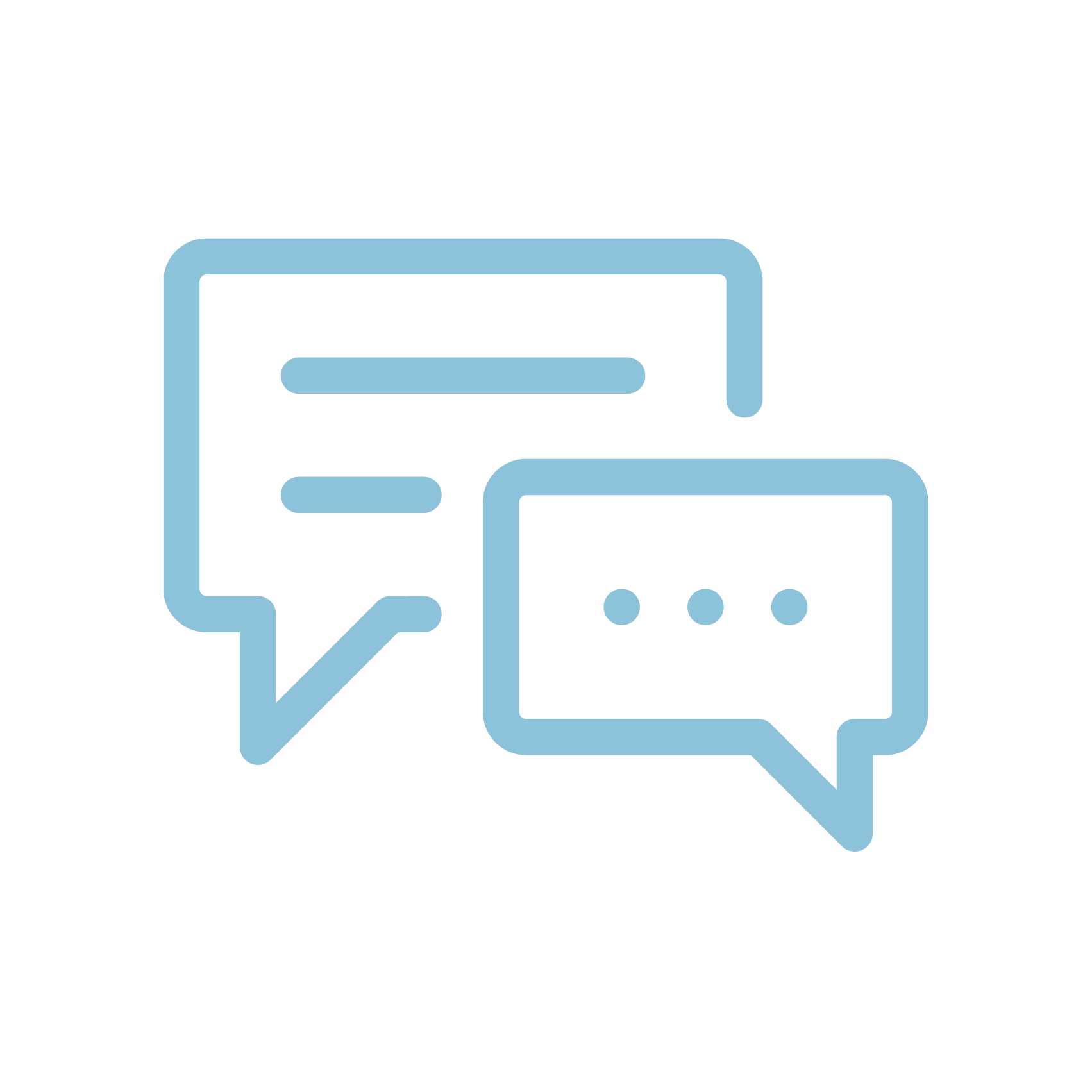 Task 1: payment methods
If you had a choice when starting a job, which payment method would you prefer and why? Identify the benefits and risks of your chosen method.
[Speaker Notes: The purpose of this task is to get pupils to think about the implications of choosing one payment method over another. Of course, when the time comes they may not have a choice but the implications of the differences between them should be drawn out. There may be others in addition to those identified in the answers. 
 
Have a go at this task. Think about what work entails which payment method and try to think about the benefits of payment methods and also some of the risks. For example, it is often risky to choose a job where earnings are not guaranteed because that means it is possible you may not get the earnings you need in order to pay the bills you have to.]
The following slides offer alternates – use only one
The next slides offer alternatives to one another depending on whether you have chosen to use all of the payment methods in the previous slides as part of this lesson.
[Speaker Notes: This is a hidden slide to warn the presenter that the two following slides are alternates.]
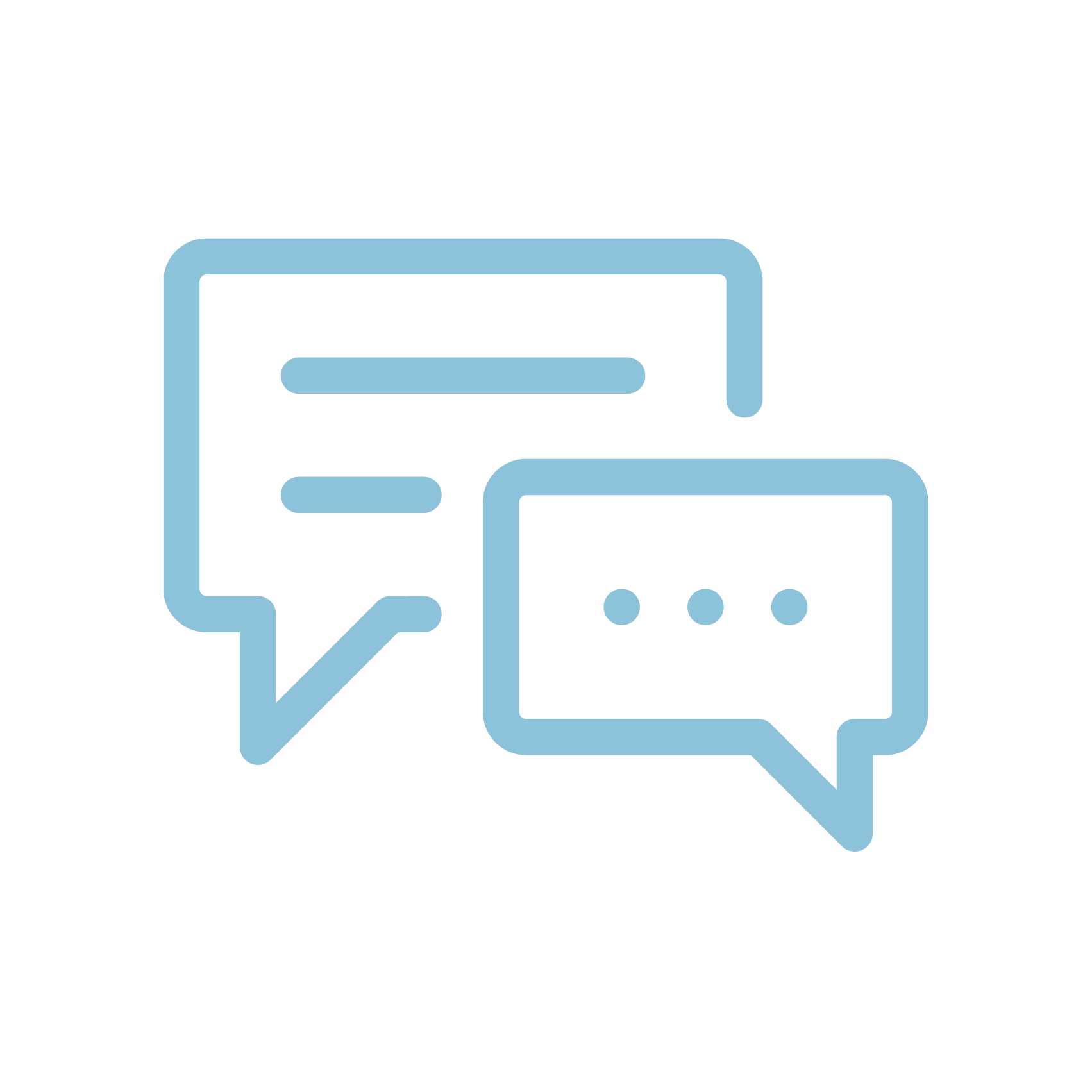 Task 1: payment methods: Some answers
[Speaker Notes: The slide is self explanatory and it may be useful to add further illustrations of the example payment methods and their benefits and risks.]
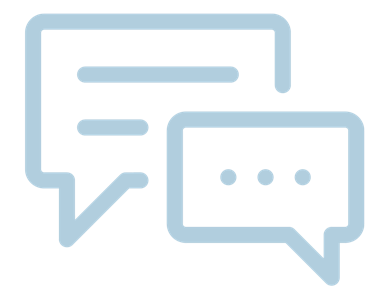 Task 1: payment methods, part a: Some answers
[Speaker Notes: The slide is self explanatory and it may be useful to add further illustrations of the example payment methods and their benefits and risks.]
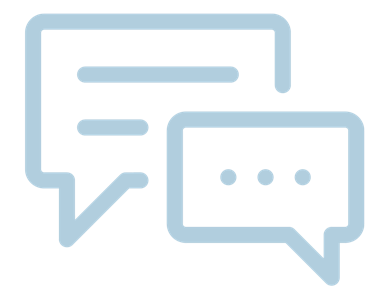 Task 1: payment methods, part b: Some answers
[Speaker Notes: The slide is self explanatory and it may be useful to add further illustrations of the example payment methods and their benefits and risks.]
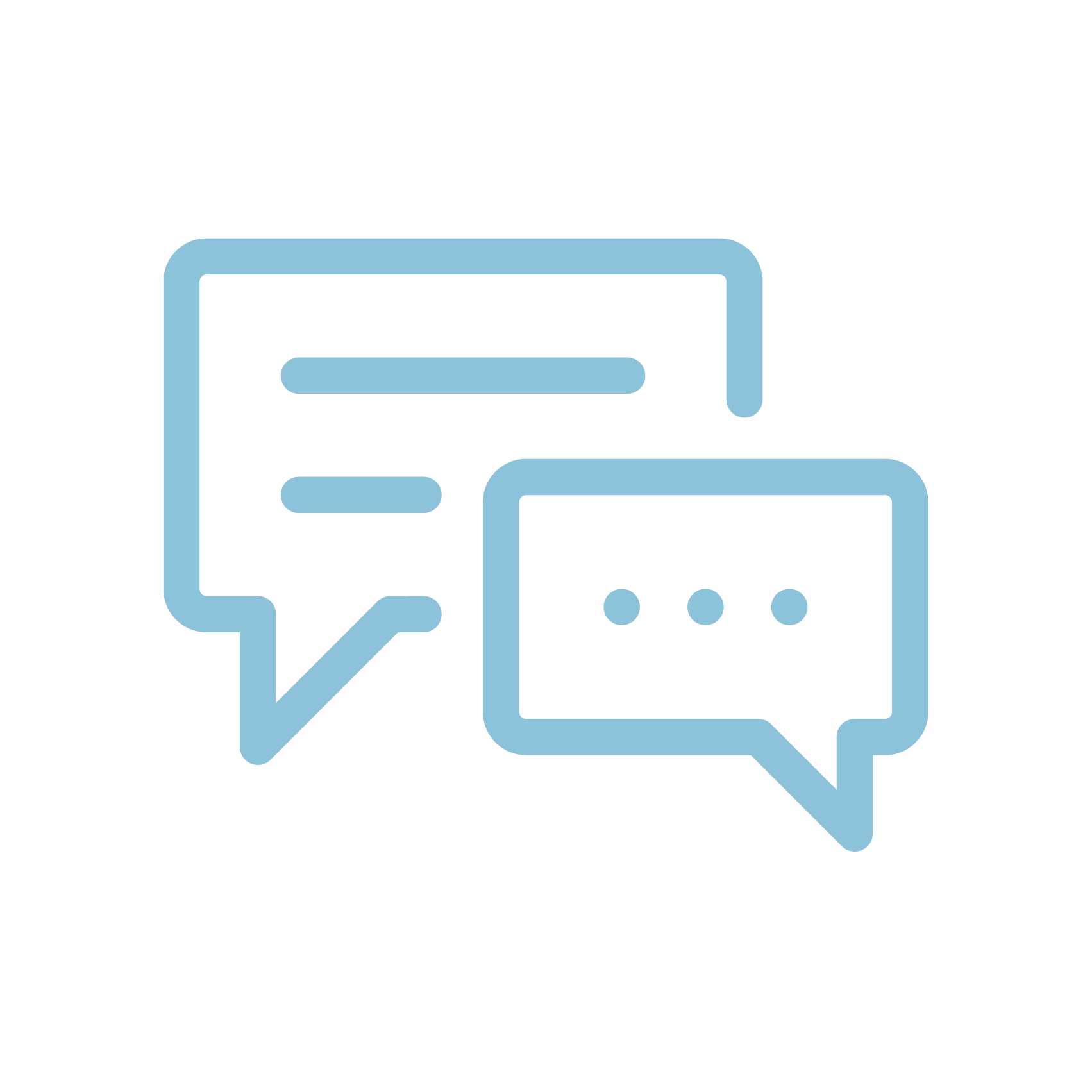 Looking for work
Jordan, Mollie and Niamh are looking for their first jobs. They have all left school and are searching for summer work to fill some time before they all leave to work abroad in October.
Jordan, Mollie and Niamh are trying to understand how the payment methods work for the jobs they are looking at. They have found two jobs available in local restaurants:
Job 1 Job 1 pays a basic weekly wage of £200.00 for staff working up to 25 hrs per week. For any hours staff work over the 25 contracted, it will pay overtime at a rate of £8.50 per hour.
Job 2 does not guarantee any hours of work and has no basic wage. It will pay an hourly rate of £12.50 depending on how many hours are needed by the restaurant. 
Both jobs set the maximum hours at 40.
[Speaker Notes: The scene involves analysing the payment methods of two jobs. The difference between them is that Job 1 offers a basic salary. Both jobs provide hourly rates of pay. The hourly rate is provided to show that there would be a variable level of earnings depending on how many hours are worked. However, while Job 1 has a minimum earnings level of £57.50, Job 2 has a minimum of £zero. There is no safety net with Job 2.]
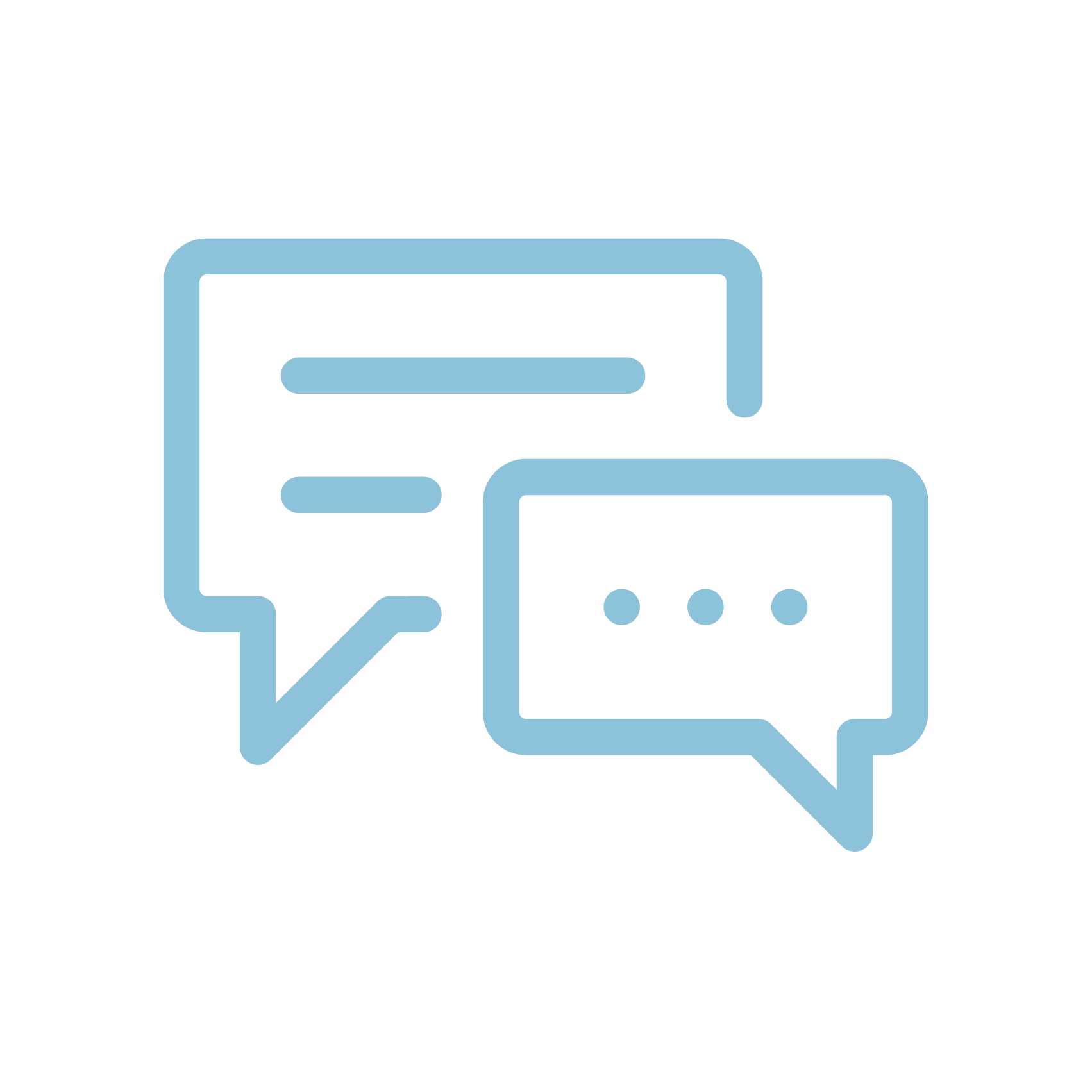 Task 2: looking for work, part a
Working in pairs:
For each job, prepare a graph showing hours worked on the horizontal axis and wages earned on the vertical axis. 
Plot the wages earned on the graph from each job as the number of hours worked vary. 
Plot hours worked from 0 to 40 hours in five-hour increments.
How many hours must be worked in Job 2 before earnings are equal to the basic pay in Job 1 of £200?
Write an equation for the earnings for Job 1 that includes the overtime payment (when the person works more than 25 hours).
Write an equation for the earnings of Job 2.
[Speaker Notes: There are quite a few tasks in Task 2 although, in reality, the steps have been broken down so that there should be a clear sense of direction for pupils.
 
It is left up to the teacher to indicate if the pupils should pause after completing a set number of tasks before proceeding with the final set. The following dialogue reflects this:
 
Option 1
Have a go at these tasks. Work in your pairs. Use the graph paper provided.
 
Option 2
Have a go at questions 1 and 2 and we will then look at the answers. Work in your pairs. Use the graph paper provided.
 
Now have a go at questions 3 to 8 and then we will look at the answers.
 
Now have a go at question 9. In question 9 think broadly about the non-financial factors that might influence which job you would prefer.]
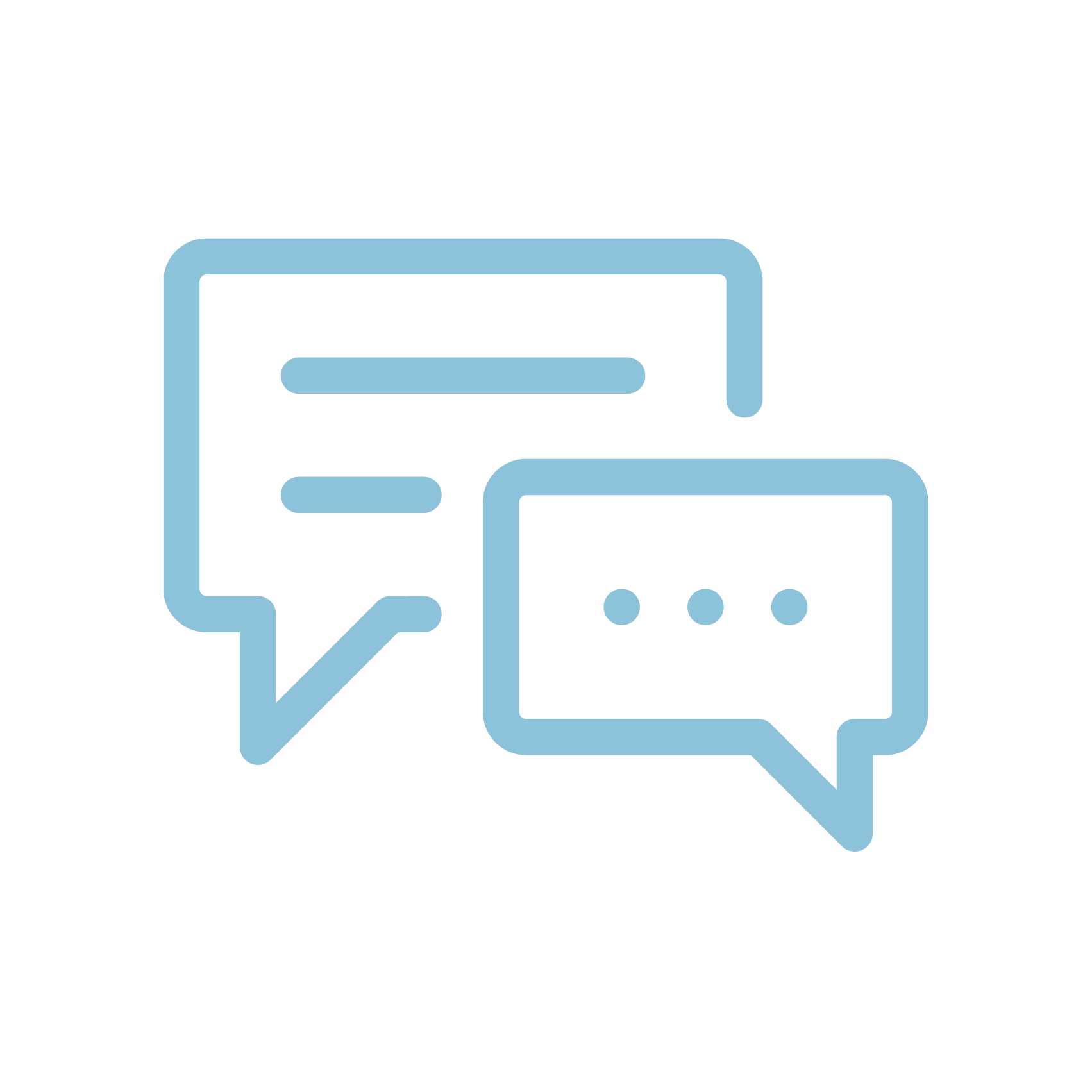 Task 2: looking for work, part b
Identify the gradient for each of the equations you have derived.
Do the graphs for each job have a positive or negative gradient?
Which job has the steepest gradient?
What component of the equations you have derived has to change to make the lines in the graph parallel when hours worked in Job 1 are more than 25?
Discussion: which job might you prefer and why?
[Speaker Notes: There are quite a few tasks in Task 2 although, in reality, the steps have been broken down so that there should be a clear sense of direction for pupils.
 
It is left up to the teacher to indicate if the pupils should pause after completing a set number of tasks before proceeding with the final set. The following dialogue reflects this:
 
Option 1
Have a go at these tasks. Work in your pairs. Use the graph paper provided.
 
Option 2
Have a go at questions 1 and 2 and we will then look at the answers. Work in your pairs. Use the graph paper provided.
 
Now have a go at questions 3 to 8 and then we will look at the answers.
 
Now have a go at question 9. In question 9 think broadly about the non-financial factors that might influence which job you would prefer.]
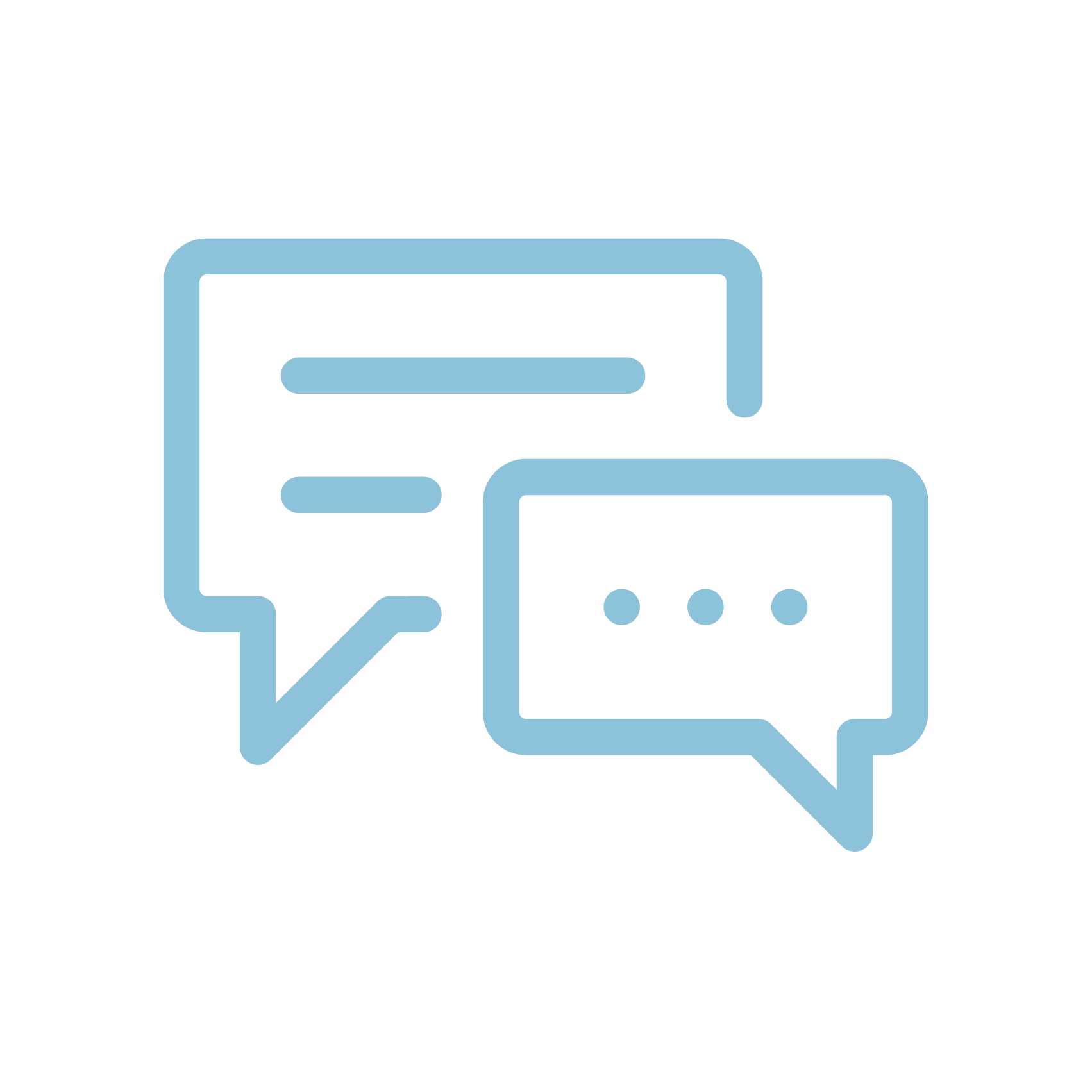 Task 2: looking for workAnswer to question 1
[Speaker Notes: This should be straightforward for pupils to complete. Note that they may have different scales on the axes. 

Note also that the line for Job 1 in the range 0-25 hours should not be interpreted that a person could work less than 25 hours and still be paid the same amount. It simply records the fact that wages are the same over the 0-25 hour range and that the related line is flat over that range. It starts increasing after 25 hours have been worked.]
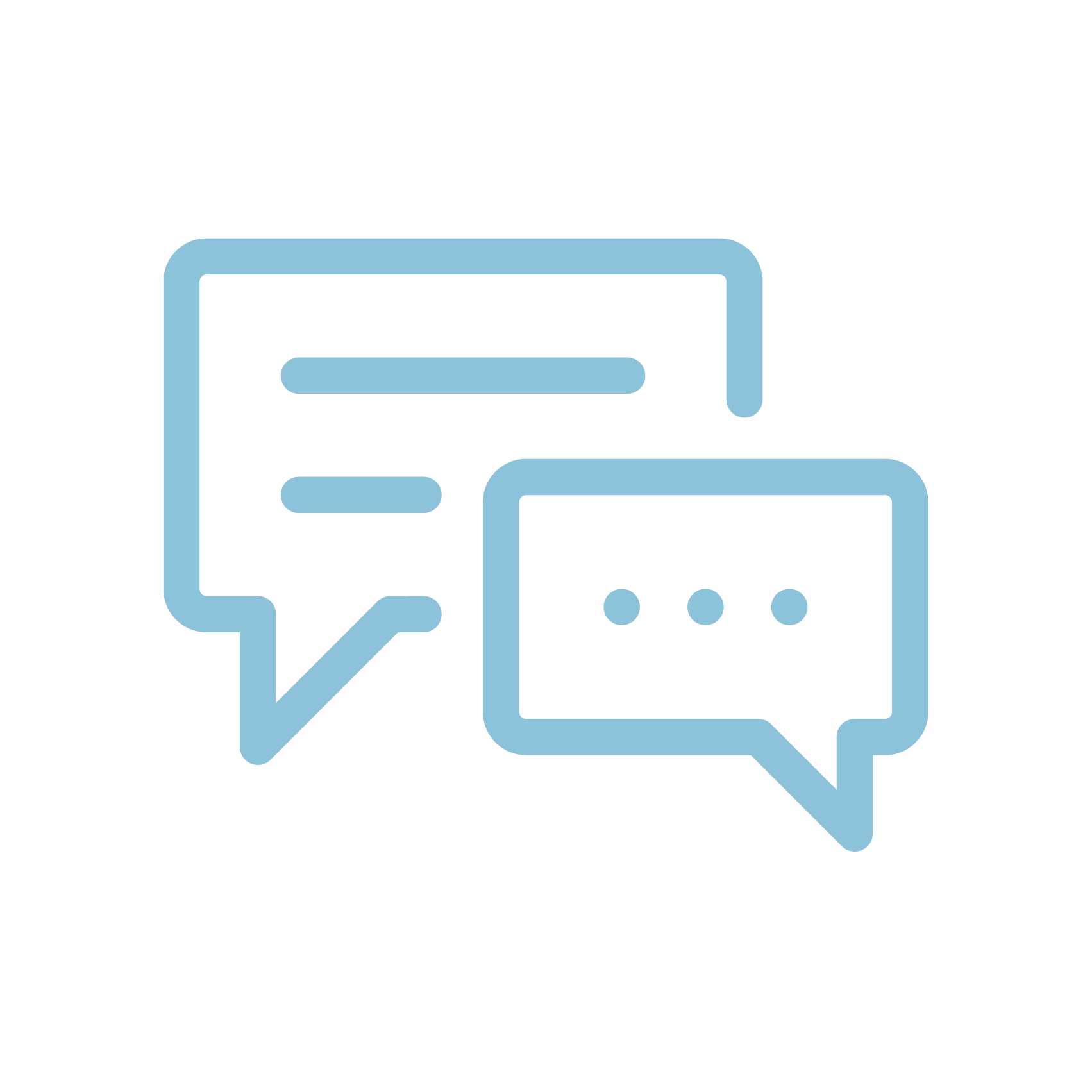 Task 2: looking for workAnswers to questions 2 to 4
Reading from the graph, 16 hours would need to be worked before Job 2 has earnings equal to Job 1. This could be worked out exactly as £200/12.5 = 16 hours. 
Equation for Job 1, including the overtime payment will be:y = 200 + 8.5 (x - 25) for x>25. 
Equation for Job 2: y = 12.5x
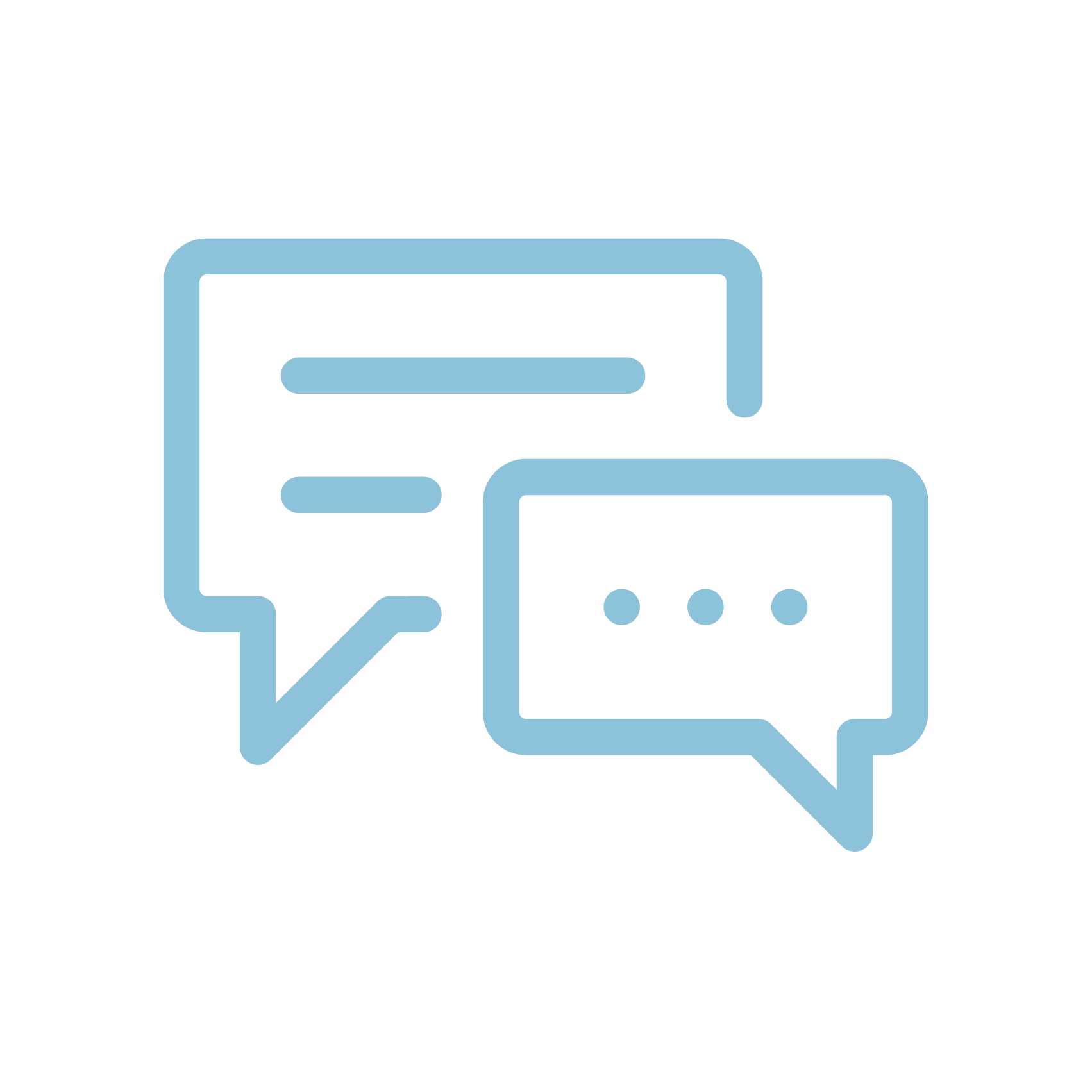 Task 2: looking for workAnswers to questions 5 to 8
The gradient for the equation for Job 1 is 8.5. The gradient for the equation for Job 2 is 12.5.

Both graphs have a positive gradient.

Job 2 has the steepest gradient because the value is bigger (12.5>8.5).

The gradients have to have the same value in order for them to be parallel.
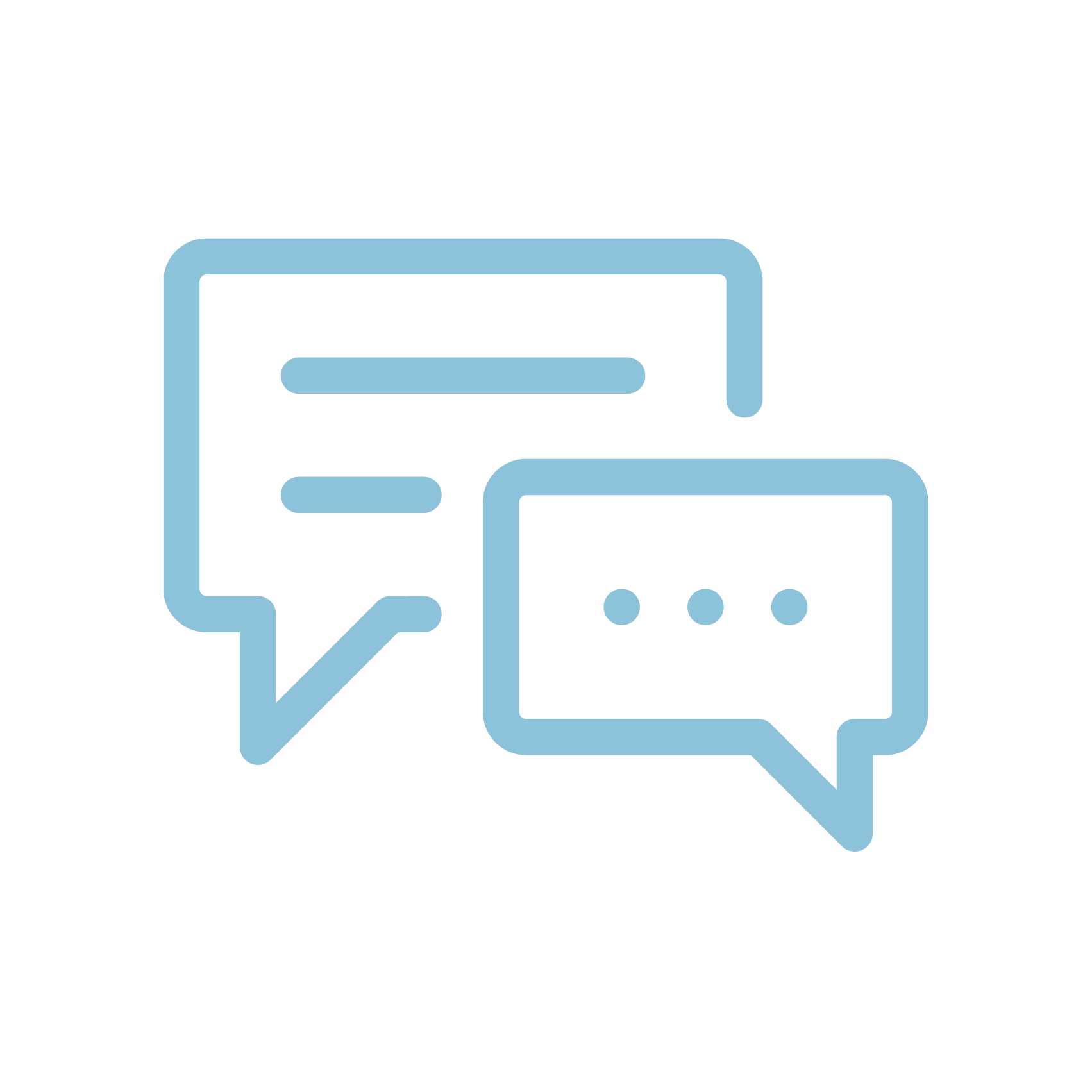 Task 2: looking for workAnswers
Discussion: which job might you prefer and why?
The following issues might be raised:
Job 1 allows a level of certainty in earnings.
Job 2 allows more money to be earned as long as you are prepared to work long hours.
There is a risk with Job 2 that not enough hours may be worked. It is unclear how many hours of work would be available.
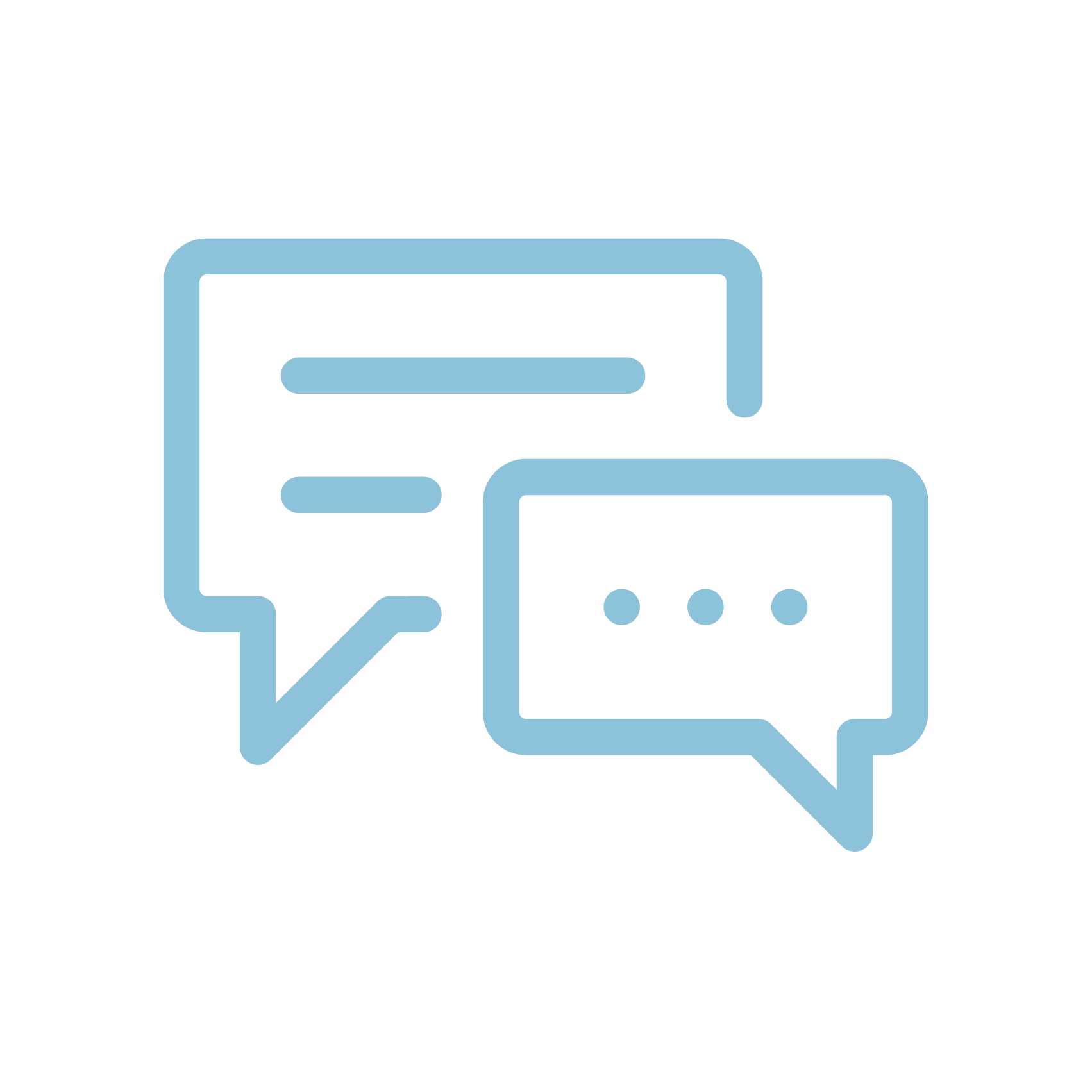 Task 2: looking for workAnswers
Discussion: which job might you prefer and why?
The terms and conditions of the jobs need to be compared. The comparison is not only about earnings as other factors should be taken into account such as:
What are the working conditions like?
Are the work colleagues friendly?
What time of the day is the work scheduled for? Does the working day end very late, for example?
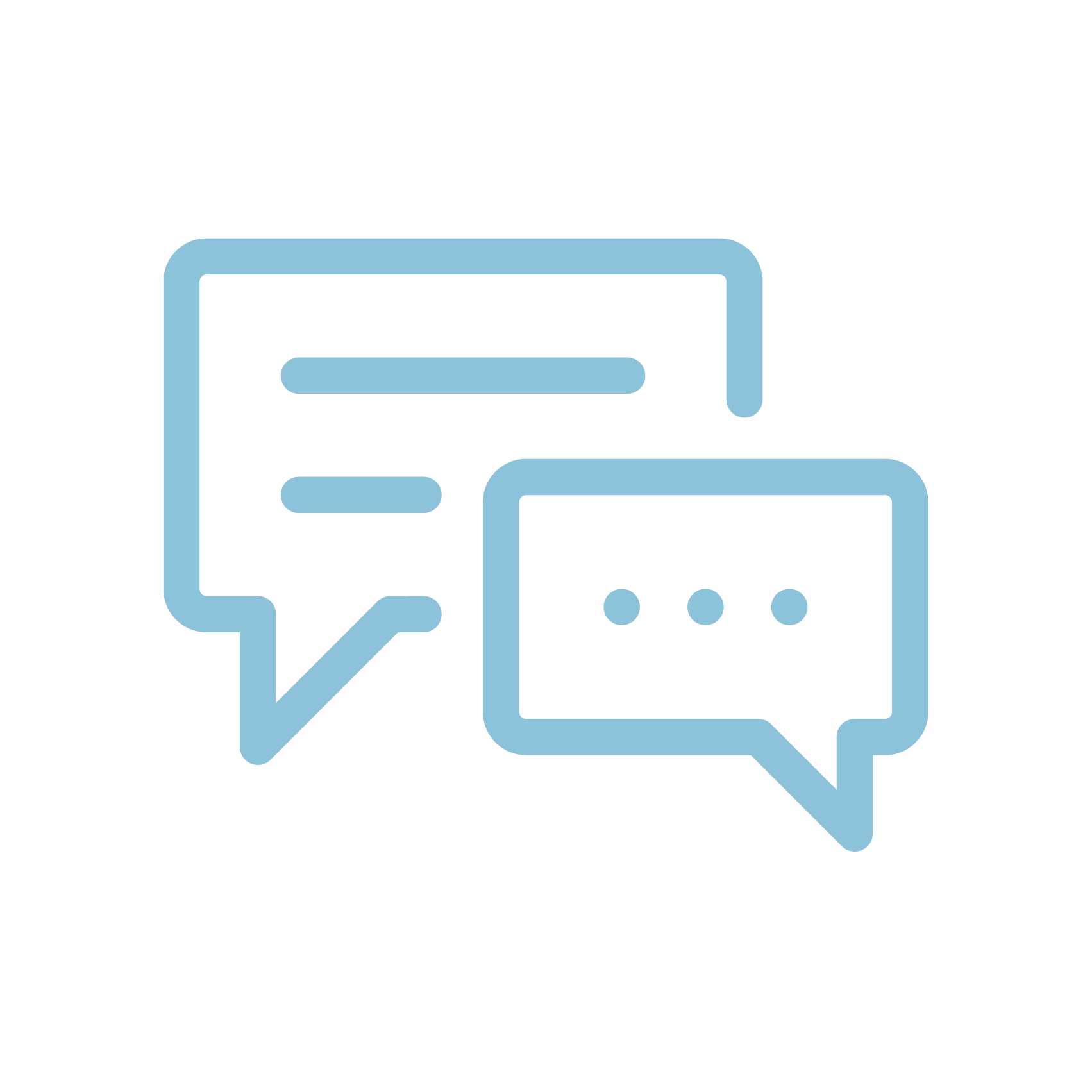 Minimum wages
The minimum wage depends on how old you are. The following are the rates per hour from April 2018:





For a 35-hour week, a 22 year old would expect to earn no less than £258.30.
[Speaker Notes: This slide is for information only. It would be interesting to see if it causes any discussion about the level of pay that some people earn.]
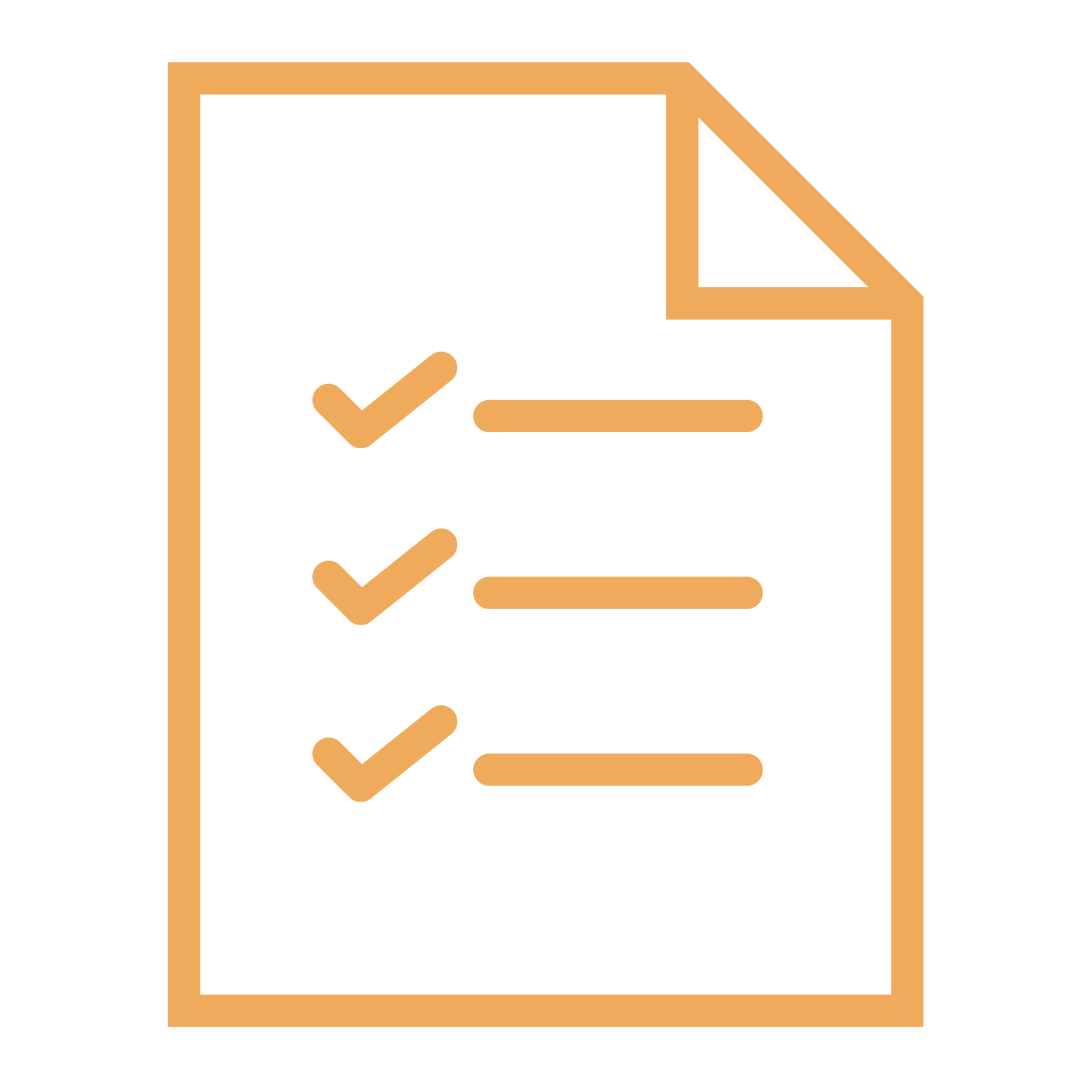 Homework B
Have a look at the website:
https://www.ons.gov.uk/employmentandlabourmarket/peopleinwork/earningsandworkinghours/bulletins/lowpay/apr2016#low-pay-by-occupation

The website is from the Office for National Statistics and you should find item 6 ‘Low pay by occupation’. Answer the following questions:
Which occupation has the highest proportion of people earning below the minimum wage?
Why do you think this occupation pays such a large proportion of individuals below the minimum wage?
Wages and working, part 2
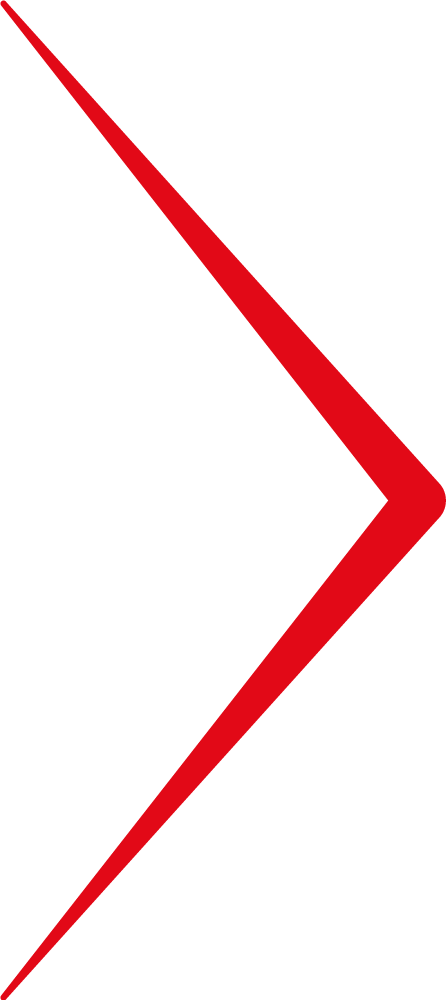 LINEAR GRAPHS – KEY STAGE 4
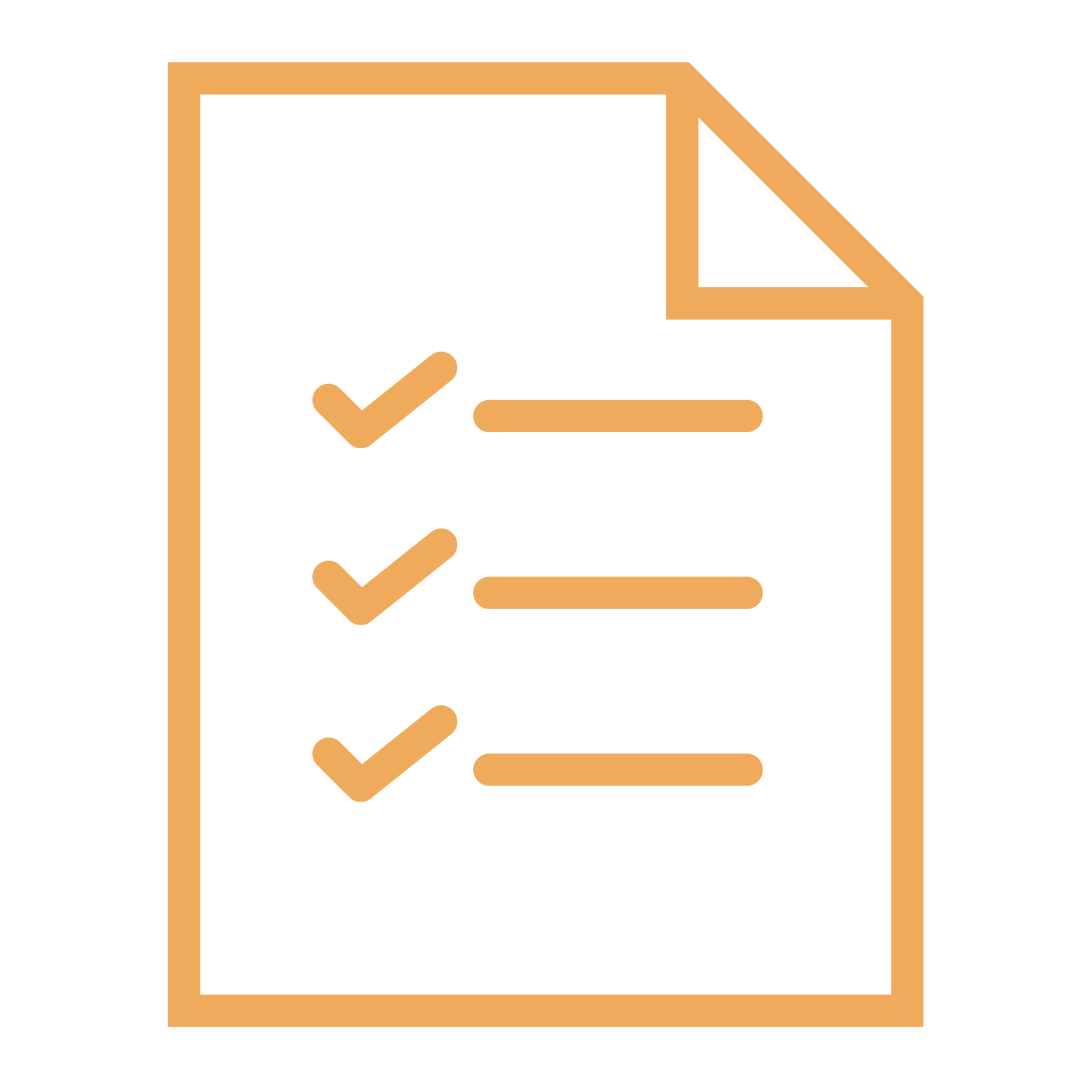 Homework BYou were asked to do the following:
Have a look at the website:
https://www.ons.gov.uk/employmentandlabourmarket/peopleinwork/earningsandworkinghours/bulletins/lowpay/apr2016#low-pay-by-occupation

The website is from the Office for National Statistics and you should find item 6 ‘Low pay by occupation’. Answer the following questions:
Which occupation has the highest proportion of people earning below the minimum wage?
Why do you think this occupation pays such a large proportion of individuals below the minimum wage?
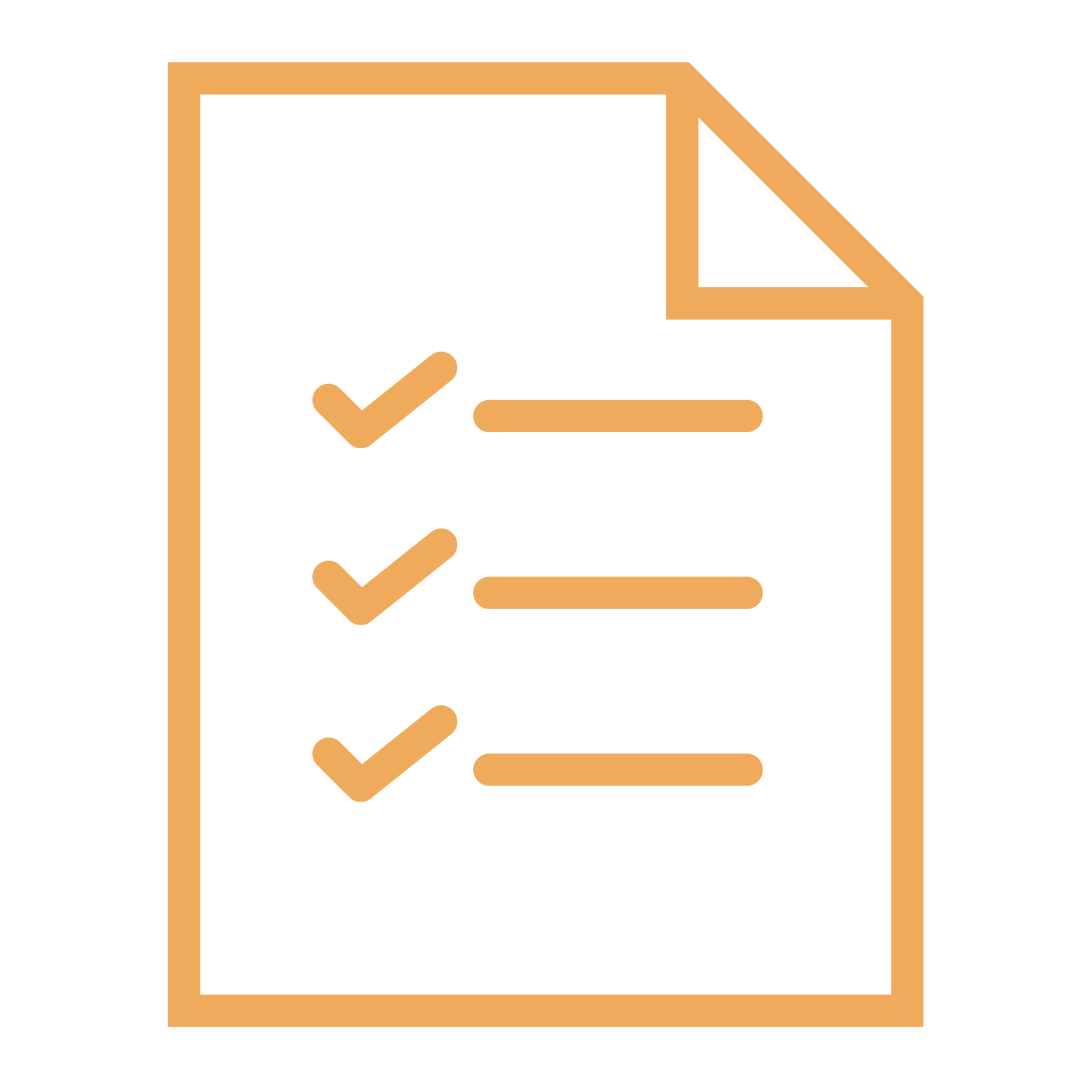 Homework BAnswers
1. The answer is ‘Elementary occupations’. 

2. One of the main factors is likely to be insecure employment that forces individuals to accept poor pay.
[Speaker Notes: An ‘Elementary’ occupation is: 
One which will usually require a minimum general level of education (ie, that which is acquired by the end of the period of compulsory education). Some occupations at this level will also have short periods of work-related training in areas such as health and safety, food hygiene, and customer service requirements.
ONS Standard Occupational Classification 2010 volume 1 Structure and description of unit groups.

The answer to Question 2 might act as a discussion point. The key point is for pupils to undertake comparisons, using the graph of other groups paying below the minimum wage. For example, there are few below-minimum wage earners in professional occupations. 
The answer provided is likely to be true but there will also certainly be other factors.]
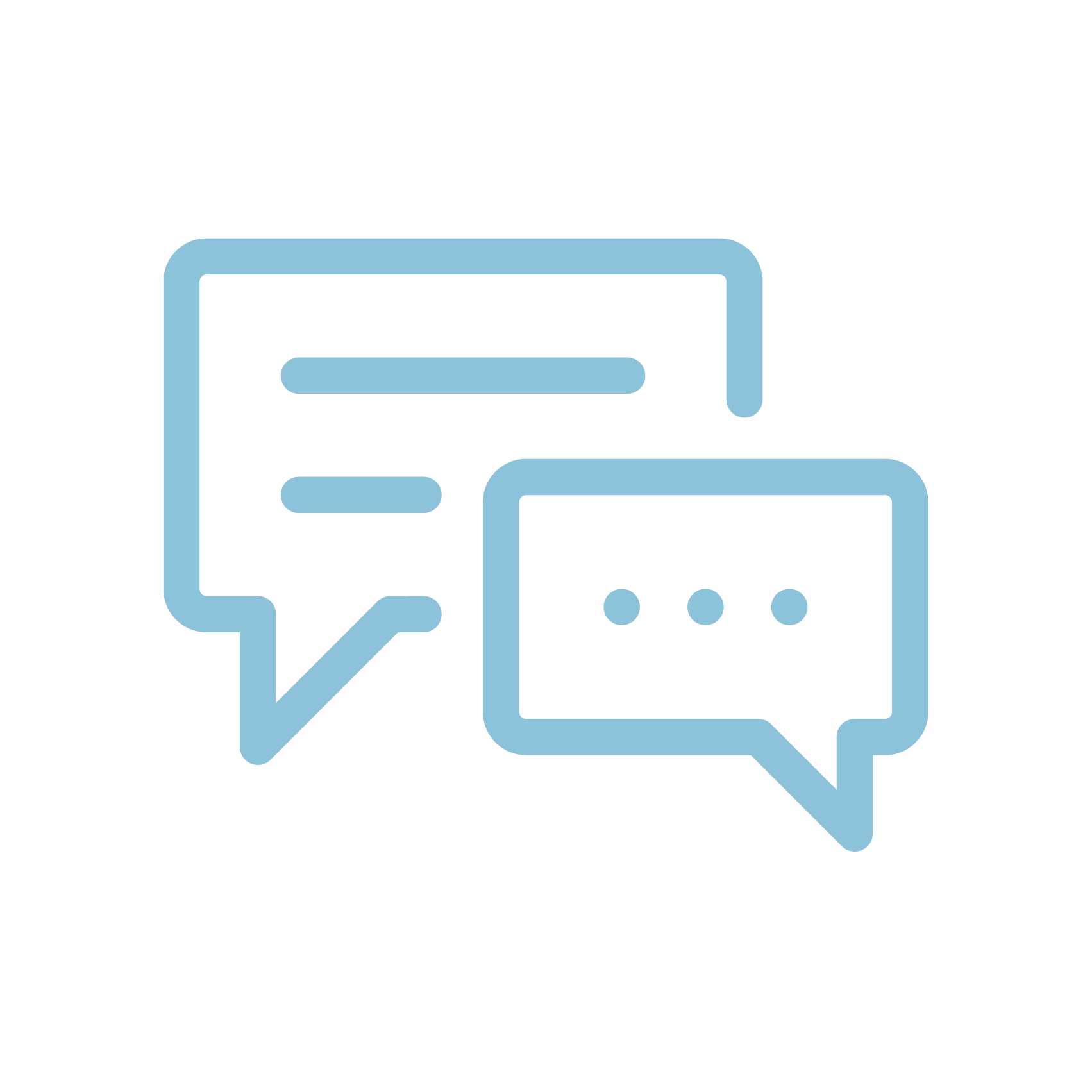 Task 3: the fruit farm
Jordan, Mollie and Niamh have decided to consider working on a fruit farm for the summer where wages are set by how many kilograms of strawberries are picked. This is known as piecework. The farmer has two fields growing three types of strawberry in total which are graded according to their quality. The three types are graded ‘Basic’, ‘Premium’ and ‘Finest’. 
The fields where the strawberries are grown are adjacent to one another as shown below and produce mixed crops.
Premium
Finest
Basic
Basic
Field 1
Field 2
[Speaker Notes: On the farm, three grades of strawberries are grown and they are sold at different prices to the supermarkets depending on their quality. Which strawberries are grown depends on the condition of the soil in the field and what methods of fertilisation are used.]
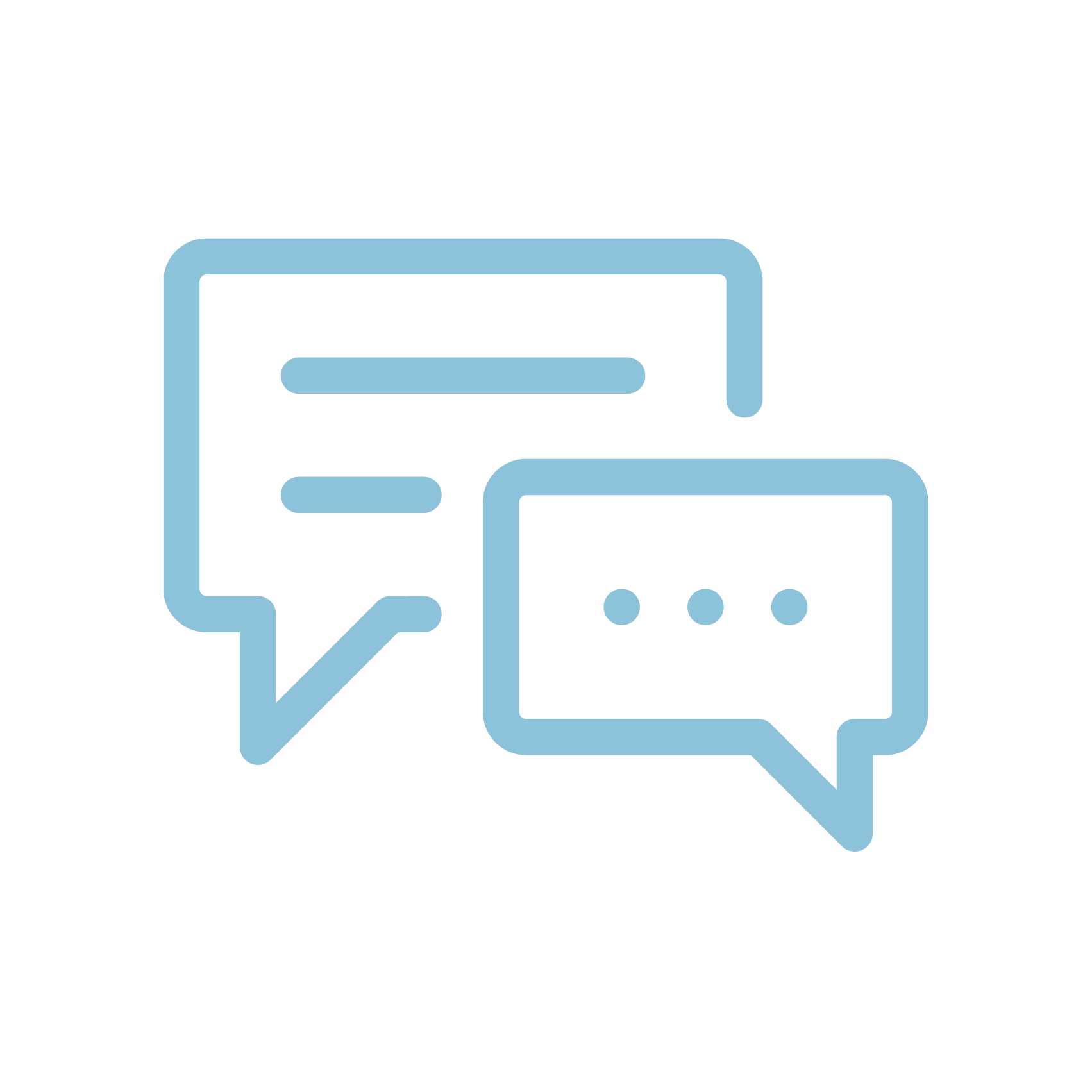 Task 3: the fruit farm
The farmer has offered to pay the following rates:




Workers can only work in one field during the same day. In field 1, a mixture of Basic and Premium grade strawberries is grown. In field 2, a mixture of Basic and Finest grade strawberries is grown. 
Workers in the fields can choose to pick either crop within each field. So, for example, in field 1, workers can pick either Basic or Premium or a mixture of both. Jordan and his friends would like to know which field to choose to work in.
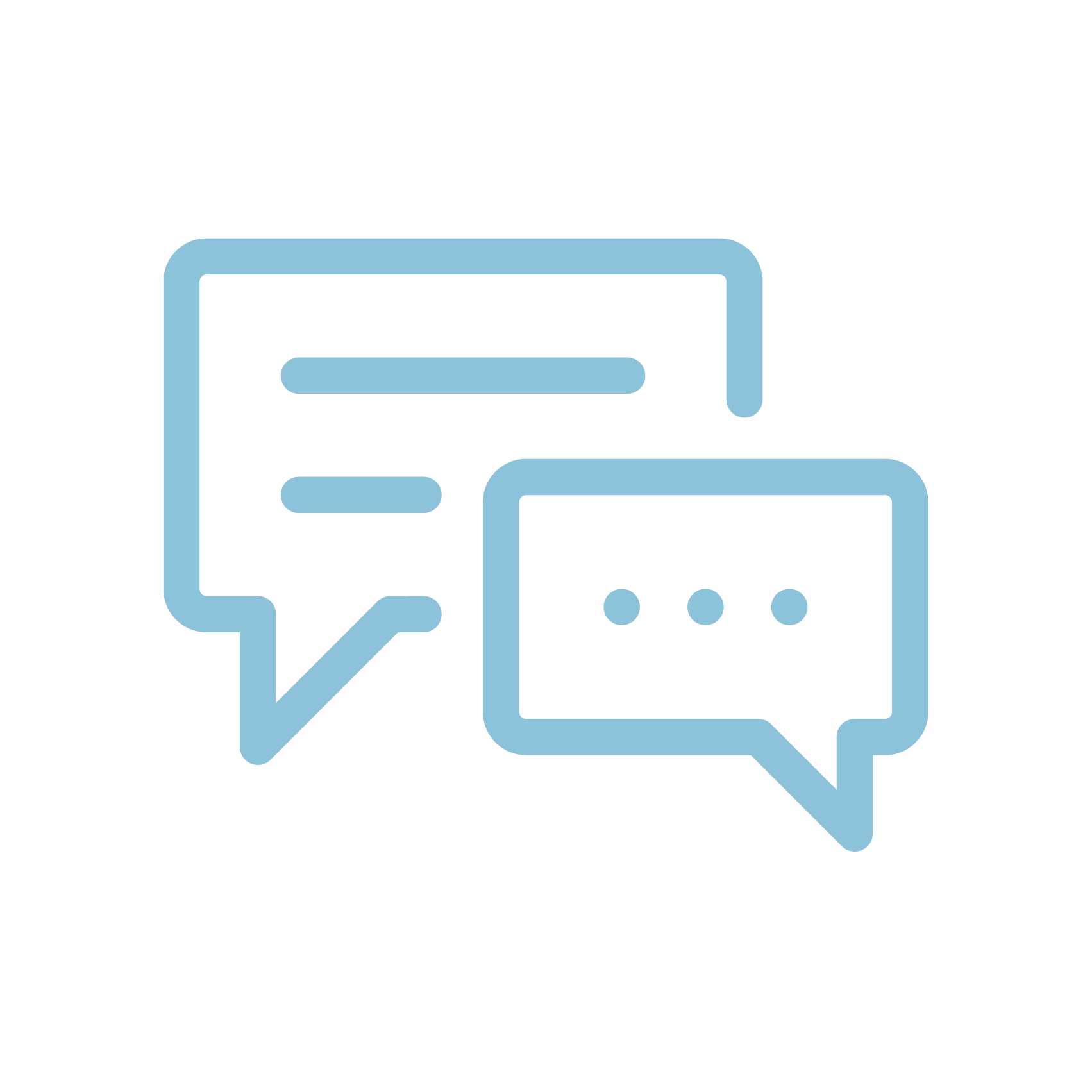 Task 3: the fruit farm
The farmer says that his workers are able to earn the following wages per hour based on the equations:
	
	Field 1:    0.35B + 0.5P = £12.00 per hour
		Field 2:    0.35B + 0.65F = £11.10 per hour

Where B, P and F are the number of kilograms picked per hour for Basic, Premium and Finest grade strawberries, respectively. The work is typically easier in field 2 which is why earnings are less. The farmer’s view is based on years of observing workers picking strawberries.
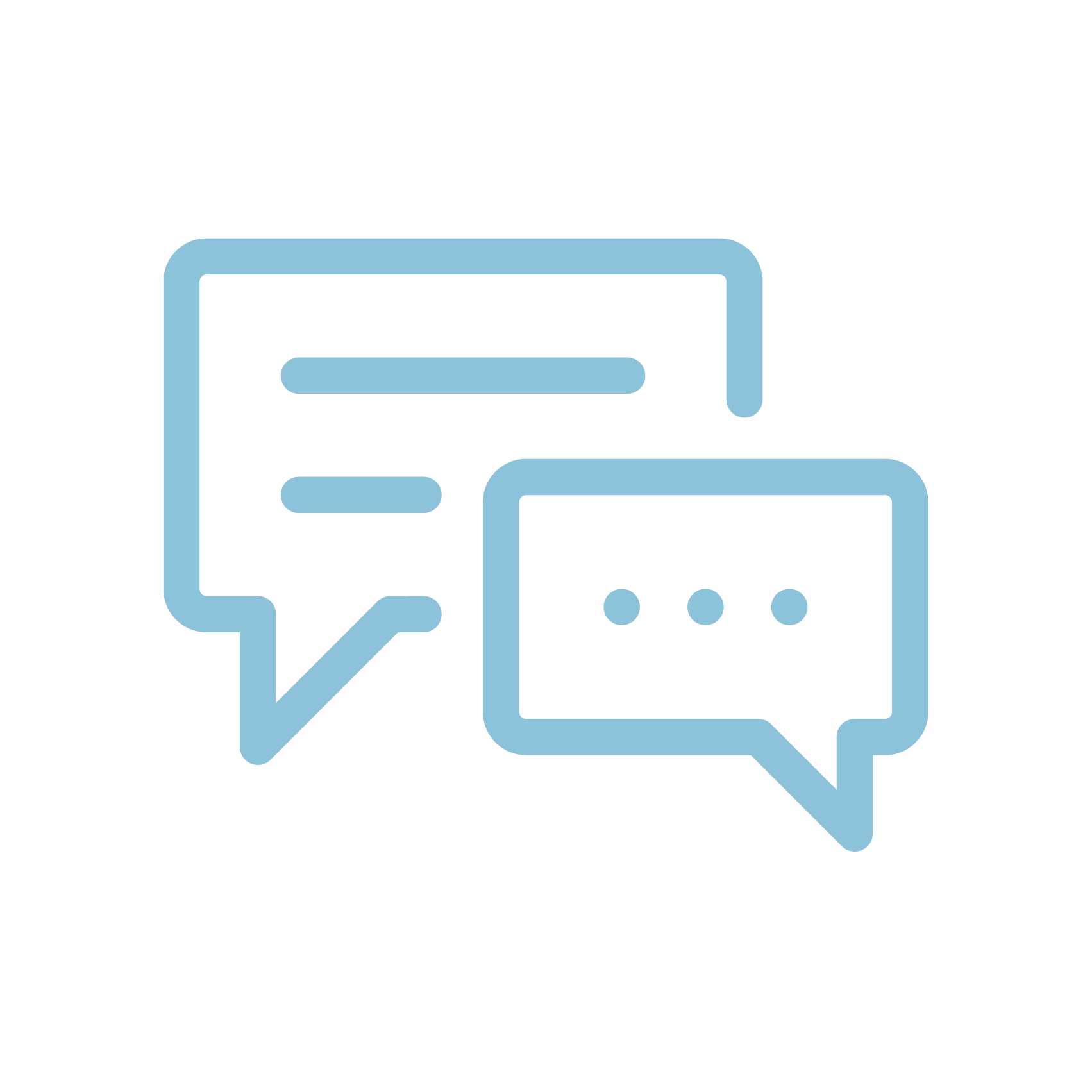 Task 3: the fruit farm
Find the intercepts of the equations for both fields 1 and 2 by completing the following tables of value:




From your results, plot the graphs of the two fields with a separate graph for each.
Mollie says that it should be possible to earn more money in field 1 by picking 20kgs of Basic strawberries and 12kgs of Premium strawberries per hour. If the coordinates for field 1 are labelled (B, P), find out if (20,12) lies on the line 0.35B + 0.5P = 12.00.
If the coordinates for field 1 are labelled (B, P), find the gradient of the equation for field 1 using the pair of coordinates (10,17) and (30, 3).
What does the gradient mean in your answer to 4?
[Speaker Notes: Question 1: The tables are completed by setting one of the variables in turn to zero and then solving for the remaining unknowns. For example, in the table for field 1, when B is set to zero then the value of P can be found from the following sequence:

Field 1:  0.35B + 0.5P = £12.00 per hour. 
Set B to zero gives 0.35 x 0 + 0.5P = £12.00 per hour. 
P is then clearly equal to 12/0.5 = 24.
It might be worth completing this example with the class to get them started on the problem.]
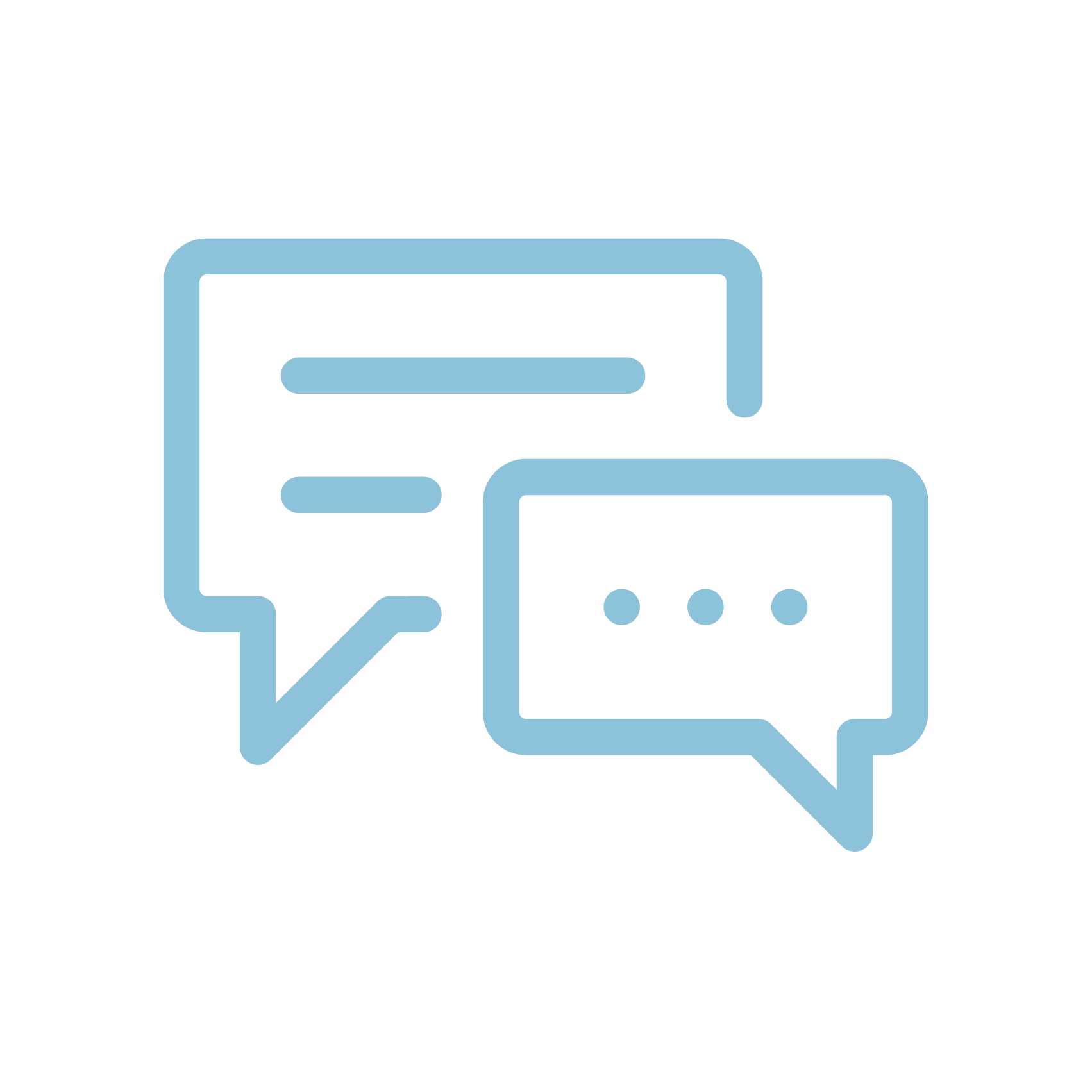 Task 3: the fruit farm: Answer
Find the intercepts of the equations for both fields 1 and 2 by completing the following tables:
[Speaker Notes: The answers are derived as follows:
Field 1:    0.35B + 0.5P = £12.00 per hour. Set B to zero gives 0.35 x 0 + 0.5P = £12.00 per hour. P is then clearly equal to 12/0.5 = 24.
Field 1:    0.35B + 0.5P = £12.00 per hour. Set P to zero gives 0.35B + 0.5 x 0 = £12.00 per hour. B is then clearly equal to 12/0.35 = 34.28.
Field 2:    0.35B + 0.65F = £11.10 per hour. Set B to zero gives 0.35 x 0 + 0.65P = £11.10 per hour. F is then clearly equal to 11.1/0.65 = 17.08.
Field 2:    0.35B + 0.65F = £11.10 per hour. Set F to zero gives 0.35B + 0.65 x 0 = £11.10 per hour. B is then clearly equal to 11.1/0.35 = 31.72.]
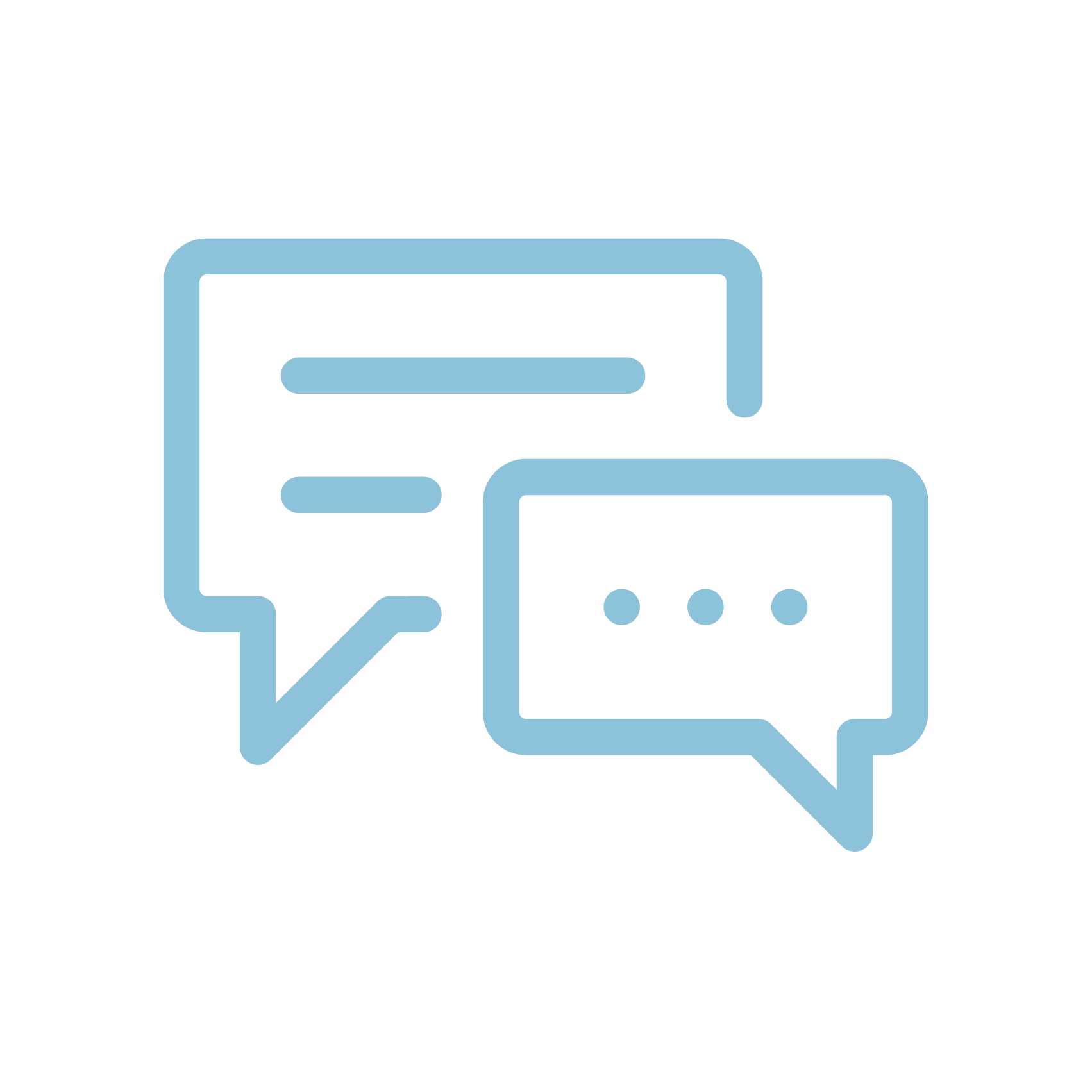 Task 3: the fruit farm Answer
From your results, plot the graphs of the two fields with a separate graph for each.
[Speaker Notes: The diagram uses the data from the previous table to find the coordinates on the axes and to plot a straight line between them.]
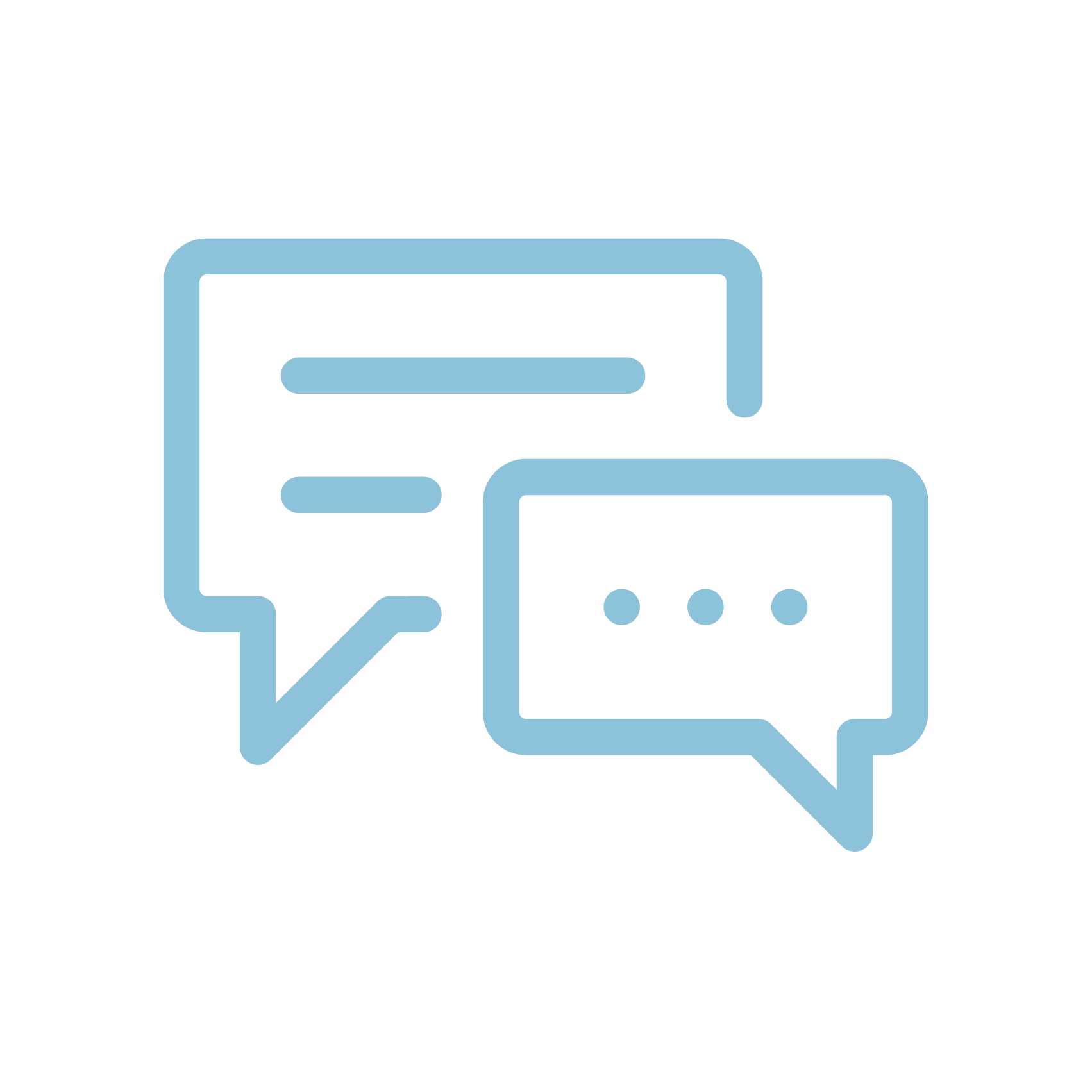 Task 3: the fruit farm Answer
From your results, plot the graphs of the two fields with a separate graph for each.
[Speaker Notes: The diagram uses the data from the previous table to find the coordinates on the axes and to plot a straight line between them.]
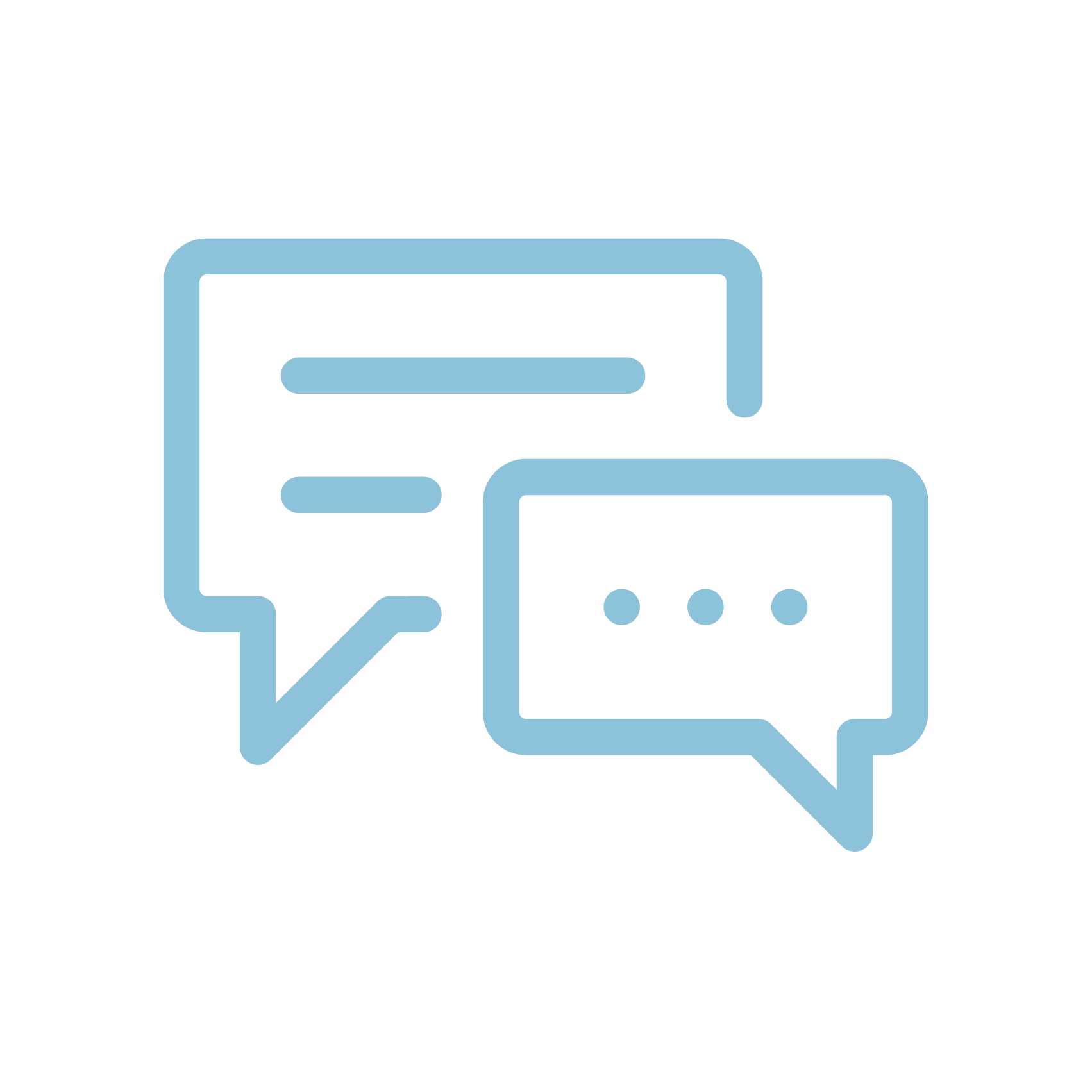 Task 3: the fruit farmAnswer
Mollie says that it should be possible to earn more money in field 1 by picking 20kgs of Basic strawberries and 12kgs of Premium strawberries. If the coordinates for field 1 are labelled (B, P), find out if (20, 12) lies on the line 0.35B + 0.5P = 12.00.It can be seen from the diagram for field 1 that coordinates (20,12) lie above the line. This can be confirmed by substituting the values of B, P into the equation for field 1: 0.35 x 20 + 0.5 x 12 = £13.00 per hour.For the coordinates to be on the line 0.35B + 0.5P = 12.00 it must be correct that the equation equals £12 per hour using the coordinates (20, 12). It clearly does not and therefore the coordinates do not sit on the line. And, so, Mollie is incorrect.
[Speaker Notes: This can be answered by plotting the coordinates on the graph or by seeing if the values that Mollie proposes, when inserted into the equation for field 1, actually add up to 12. As can be seen, they don’t.]
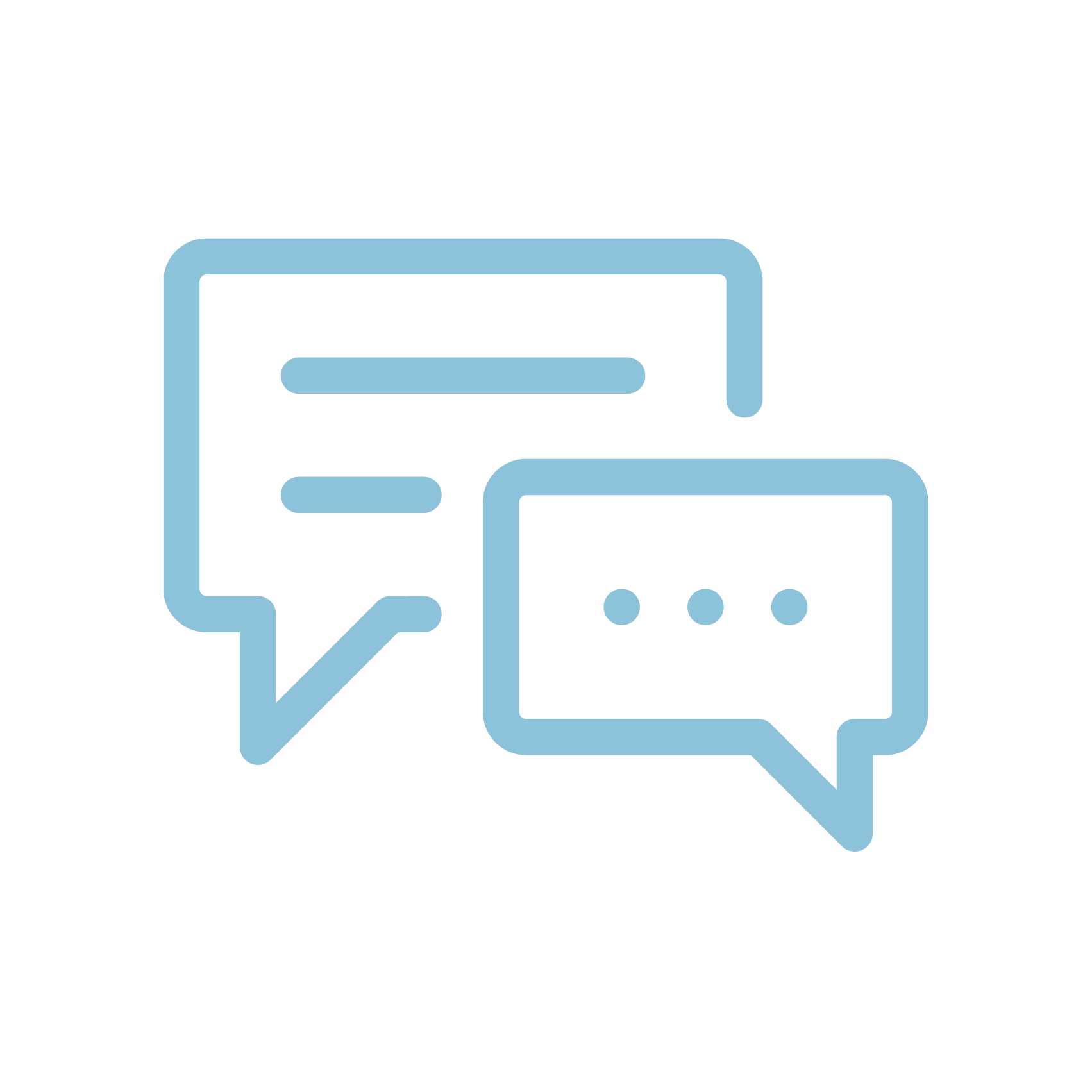 Task 3: the fruit farm Answer
If the coordinates for field 1 are labelled (B, P), find the gradient of the equation for field 1 using the pair of coordinates (10, 17) and (30, 3) .The gradient may be found using the formula:
(
)
(
)
17 - 3
P2 - P1
=
= -0.7
B2 - B1
10 - 30
[Speaker Notes: Teacher to go through this. The instruction will depend on how the pupils have been taught to find gradients.

Note that the gradient is negative which means it is sloping downwards. The diagram drawn for field 1 is sloping downwards and so our answer makes sense!]
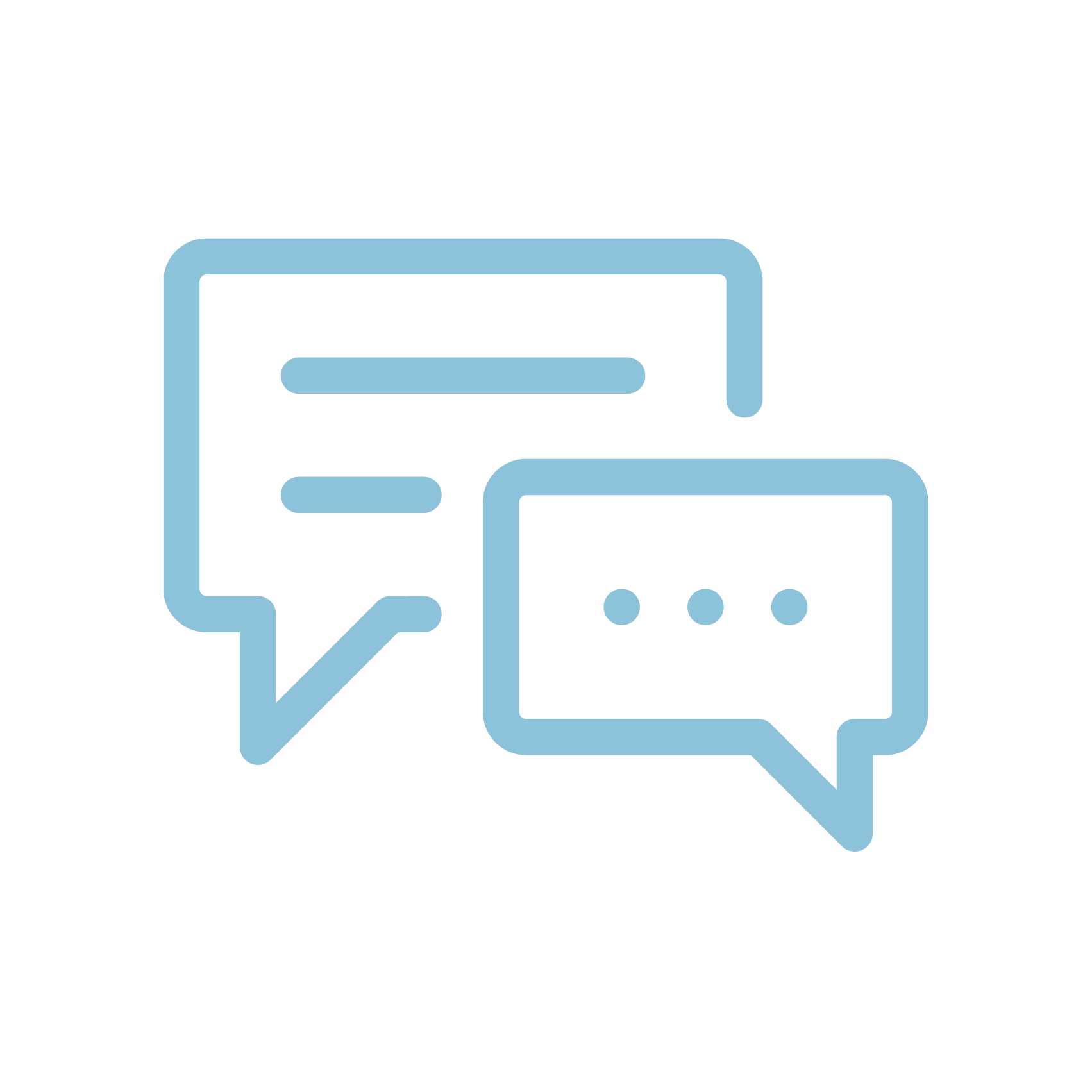 Task 3: the fruit farm Answer
What does the gradient mean in your answer to 4?The gradient is calculated as the vertical distance/horizontal distance. The interpretation of the result is that for every one extra Basic strawberry picked, there are 0.7 fewer Premium strawberries picked; or, more realistically, for every 10 extra Basic strawberries picked there will be seven Premium strawberries fewer in the basket.There is a trade off because the farm worker cannot pick two different types of strawberries at the same time!
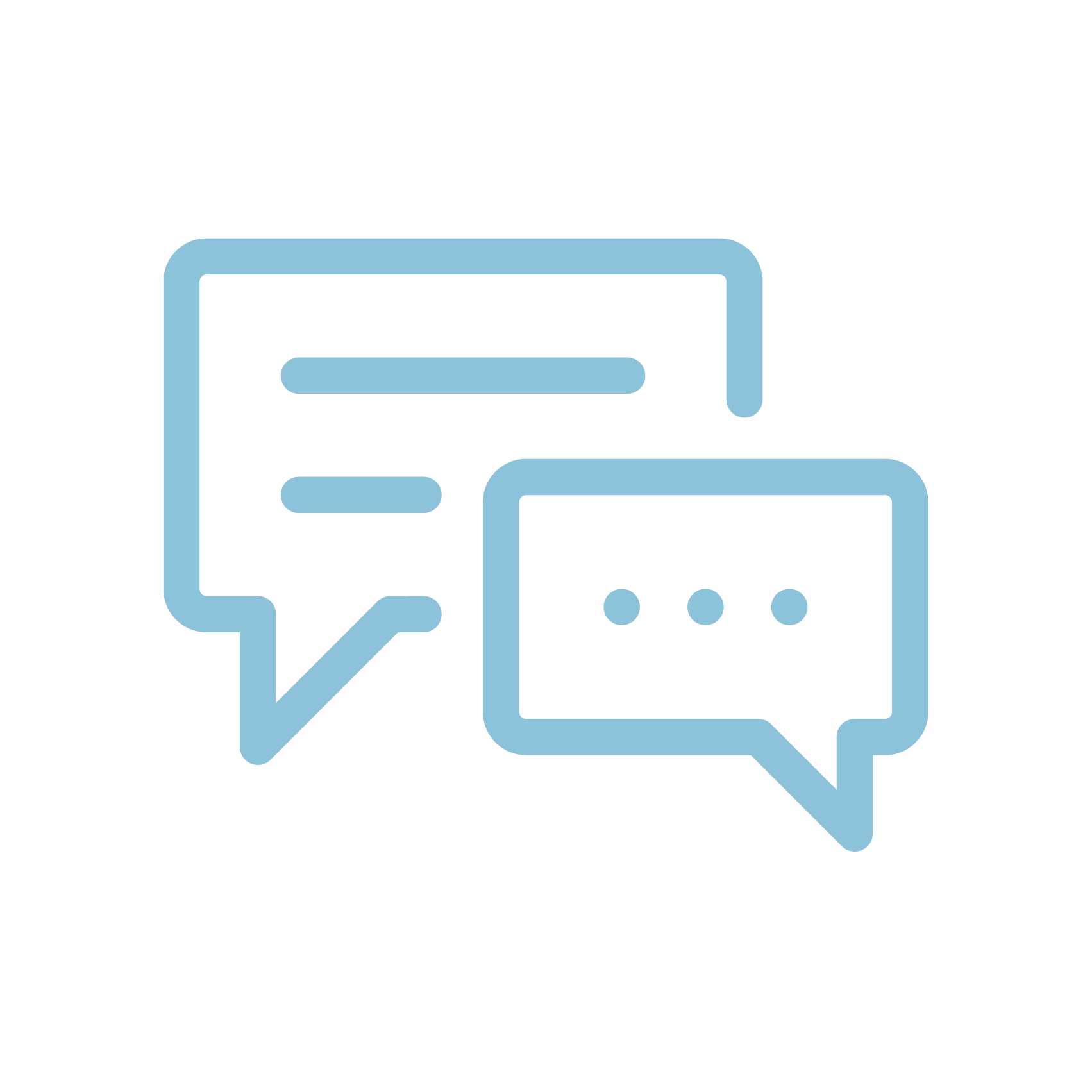 Zero hours
Zero-hour contracts are contracts of employment in which there are no guaranteed hours of work for the employee. 
The employee works, and gets paid, only when they are asked by the employer to be at work. 
So, while the contract does specify that the person is employed there is no guarantee of work that will earn the person any money.
[Speaker Notes: What happens in practice
Most employees under such contracts have fairly regular hours (but, remember, not guaranteed) and so can expect a regular income. But there will inevitably be some employees who will face a very irregular working life.
 

Why would an employer offer zero hours?
Generally, it allows the employer to reduce labour costs to a minimum level and avoid the situation where an employer is paying a worker – on a regular-hour contract – when they are idle (which can sometimes happen when business activity fluctuates). This reduction in paying for ‘idle time’, in effect, transfers the risk of being idle to the employee from the employer: this is because when there is no work to do the worker under a zero-hour contract is not paid.]
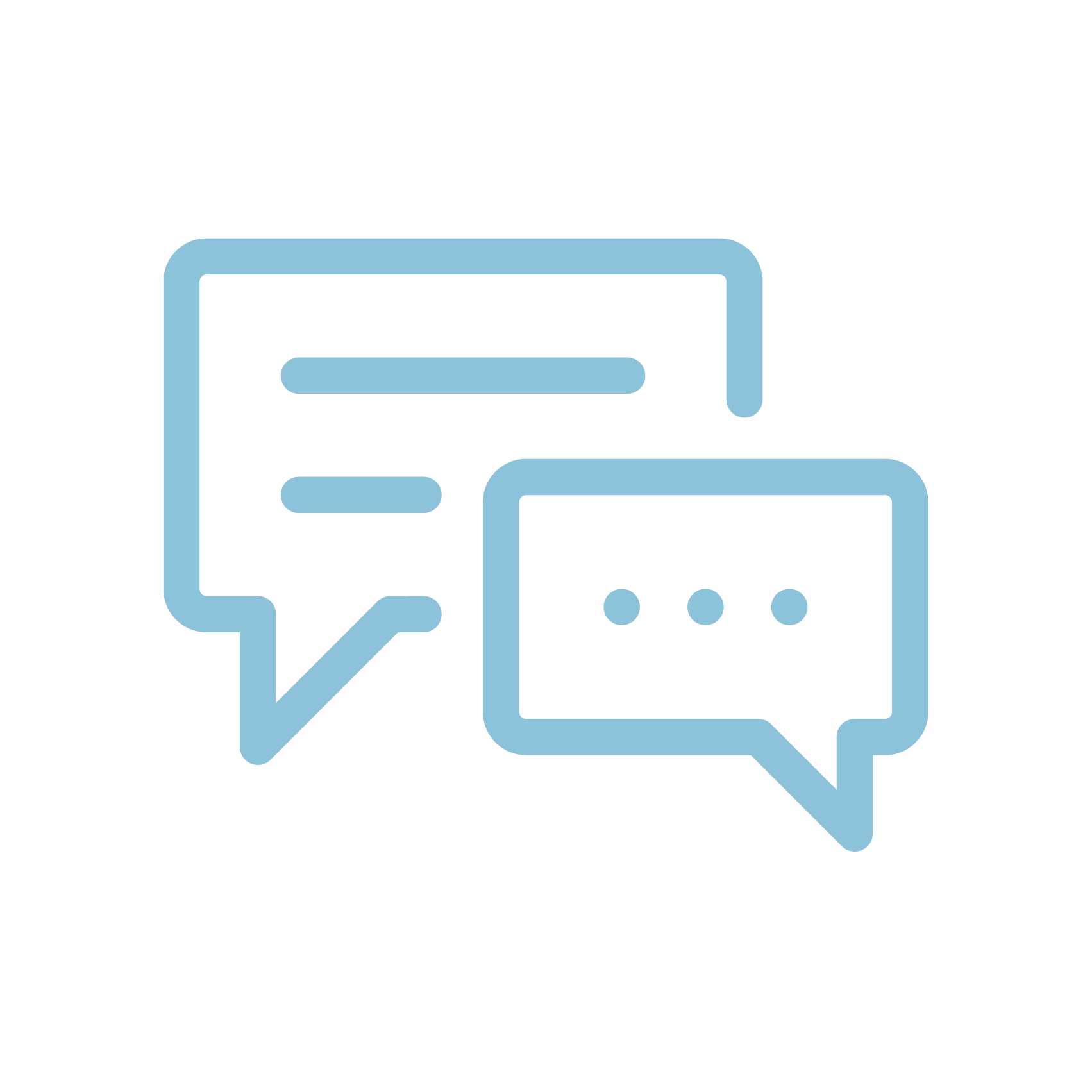 Would you take a zero-hours contract?
Why would a worker accept a zero-hour contract?
Often because there is no alternative. Zero-hour jobs are often available because individuals do not work at them for any great length of time and so staff turnover on such contracts is high. 
For the employer, the fact that staff turnover is high will not be a problem because zero-hour contracts are normally associated with unskilled labour and hence recruiting new employees into the business will not be a problem and they will require little training because the related job is low skill. 
The benefit to the employee is that, in some cases, zero-hour contracts offer some flexibility about when they will work and also how many ‘regular’ hours they might work – some people do not want to work very many hours.
© ICAEW 2019